MARCO TEÓRICO PATOLOGIA RENAL Y TESTICULAR 4º MEDICINA
Dr. Iván Gallegos M.
Anatomía Patológica
Universidad de Chile
2022
Tumores renales benignos
Adenoma renal
Lesiones corticales de 1.5 cm, con estructura tubulo-papilar
Incidentales
Únicos o múltiples
Oncocitoma
Células intercaladas de los conductos colectores
Macroscopicamente color caoba
Células de citoplasma rosado granular
Mitocondrias incrementadas
Angiomiolipoma

Neoplasia estromal
Familia PECOMAS
25-50 % asociado a esclerosis tuberosa
Músculo, vasos y tejido adiposo
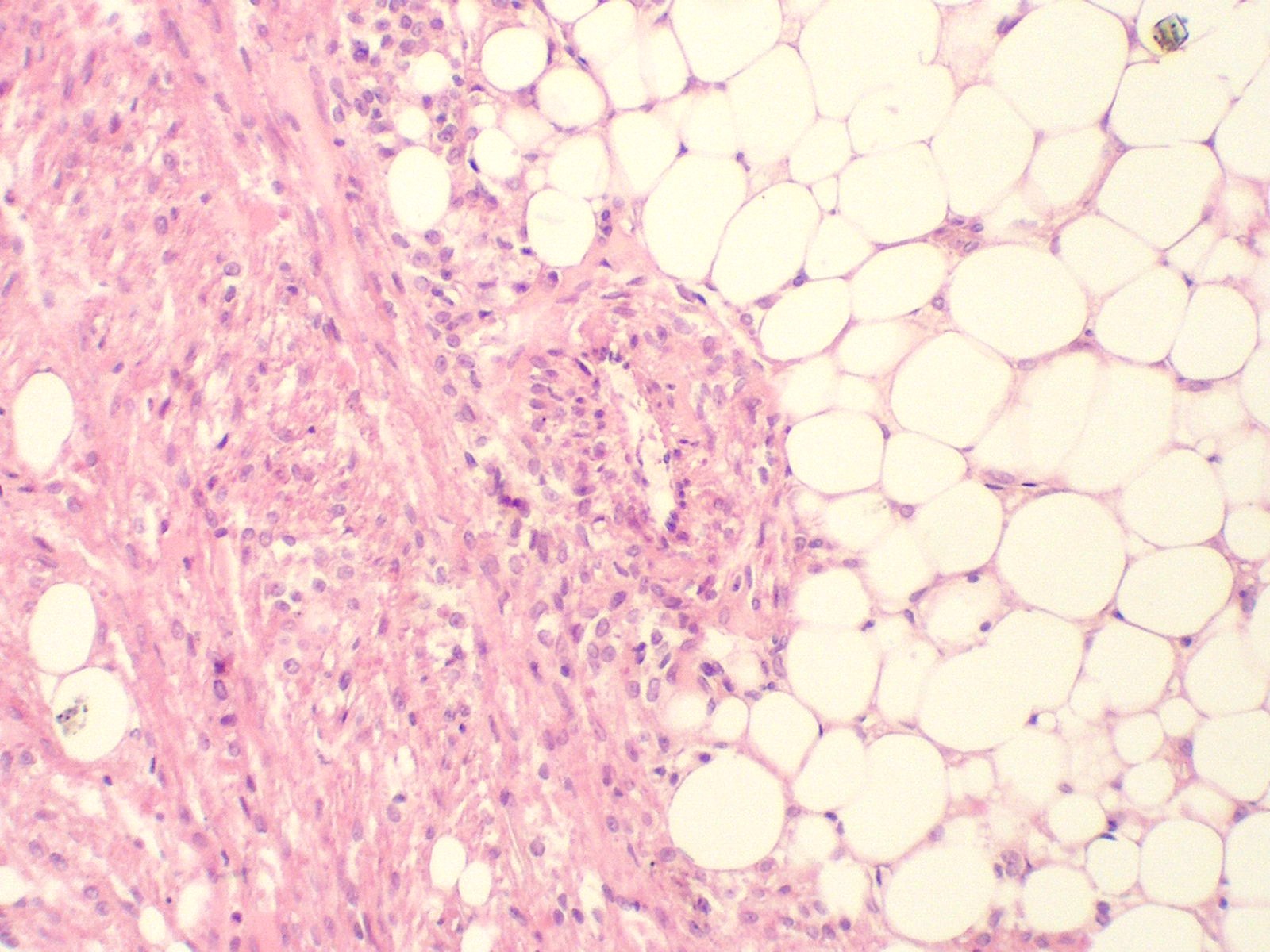 Tumores  renales malignos
Carcinomas de células renales:
85% de Canceres renales.
Frecuencia 9º en hombres y 14º en mujeres
60-70 años
Obesidad, Tabaquismo, Hipertensión, Enf. quísticas renales
Formas esporádicas y familiares
Carcinoma de Células Renales (RCC)
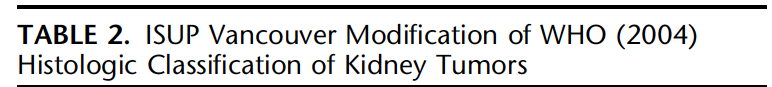 Tumores  renales malignos
Carcinoma convencional o de células claras (hipernefroma mal nombre)
         el más frecuente 65 – 70 %. 
          Células claras o eosinofílicas
          Pérdida 3p14-26 ( gen VHL-supresor)
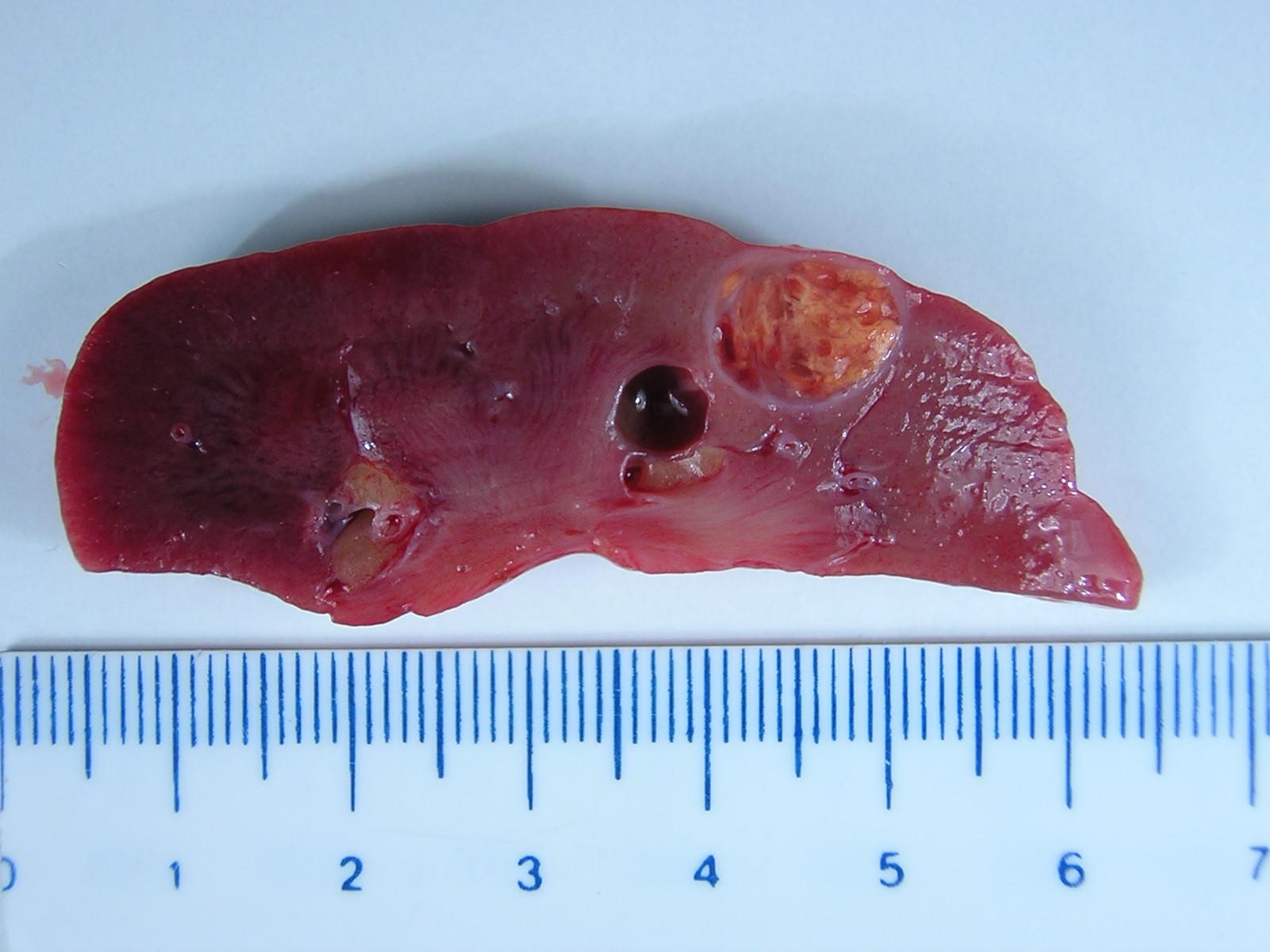 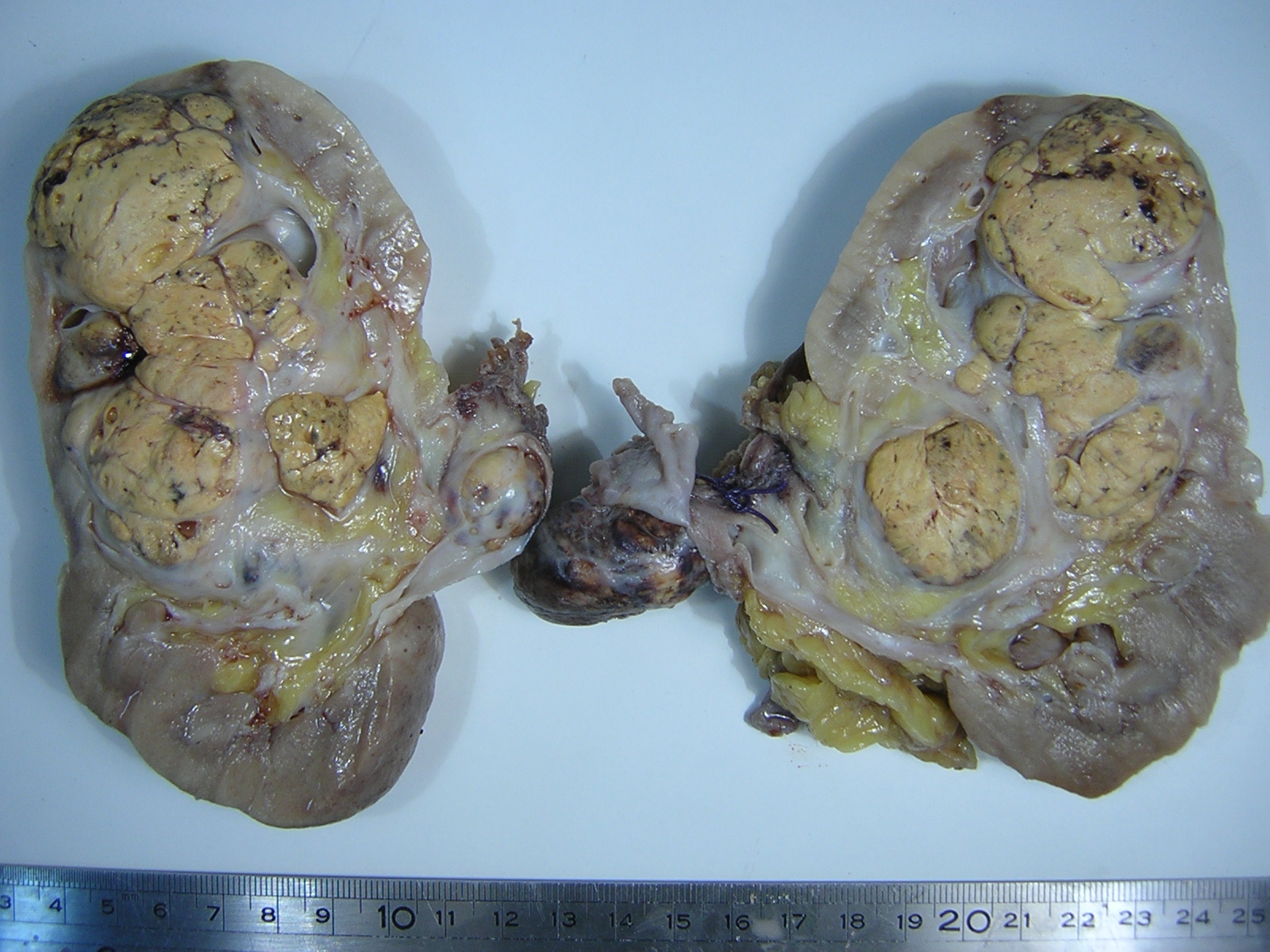 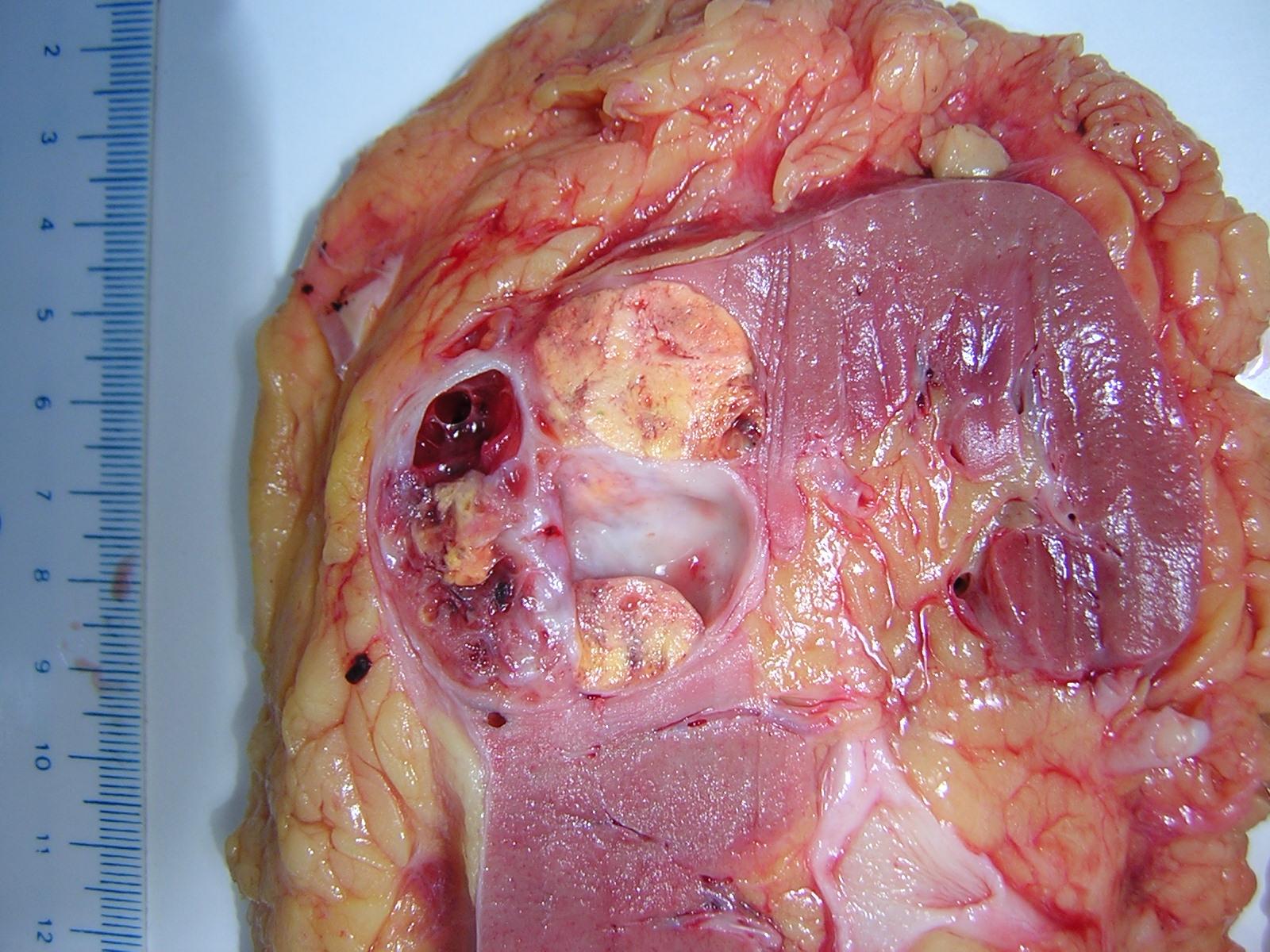 CCR Células Claras
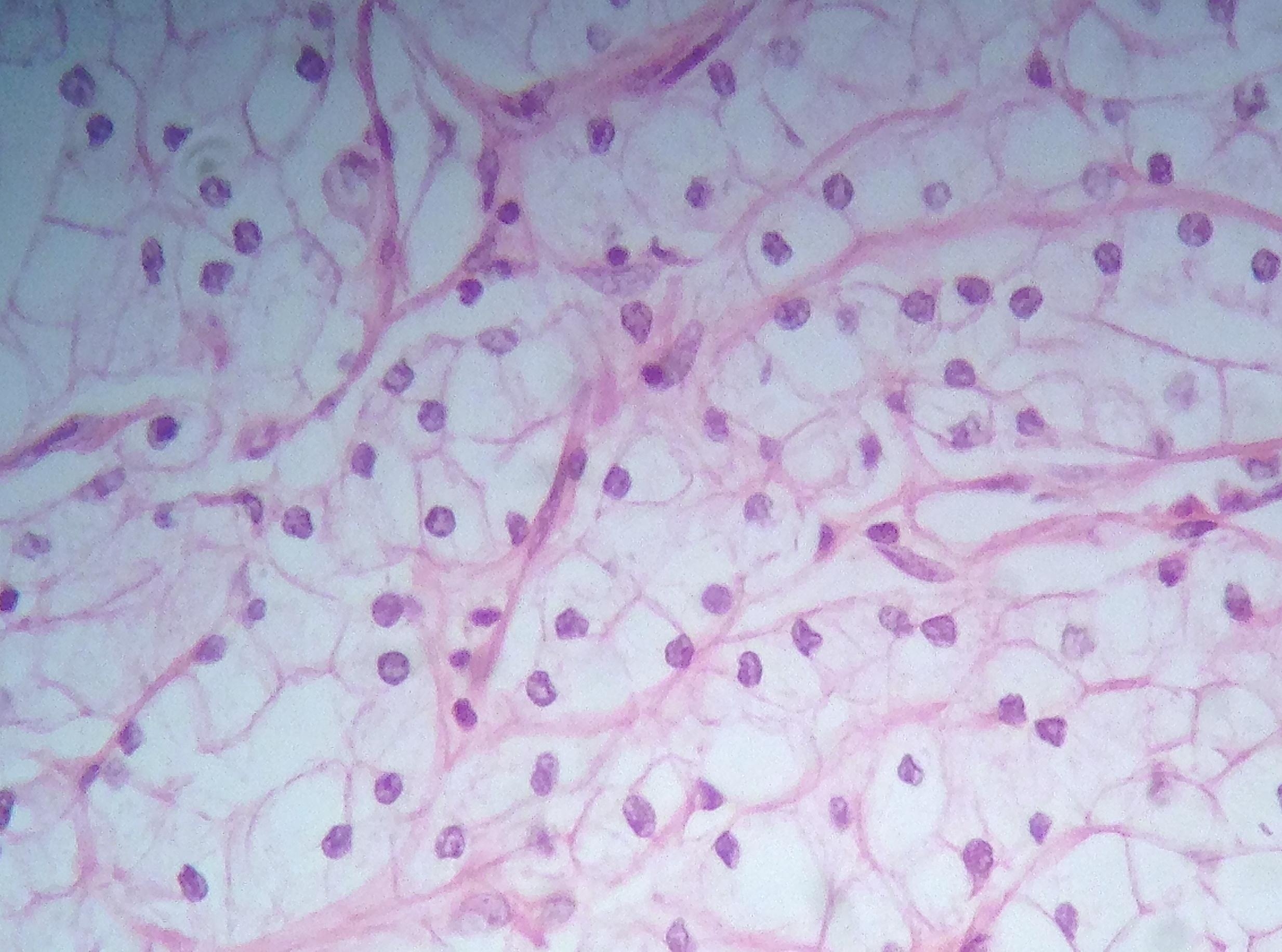 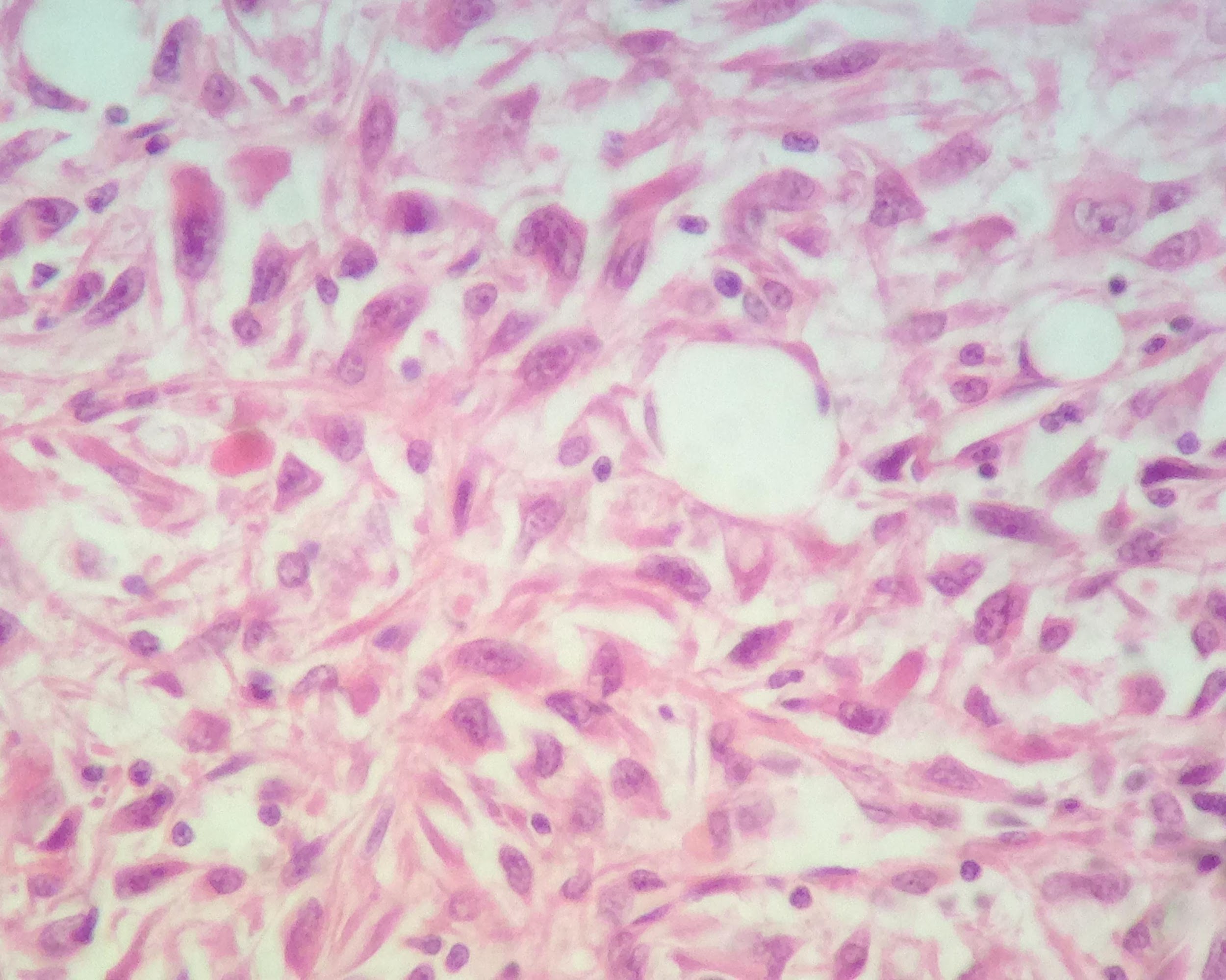 Graduación Nuclear
Otros Factores Pronósticos
Sarcomatoide o Rabdoide. 5% casos


Necrosis.


Permeación vascular
Neoplasia Multiquística de Células Claras de bajo potencial maligno
1 a 5% RCC.
Predominio en mujeres  3F : 1M
Quistico, sin areas sólidas.
Grado nuclear 1.
Sin metástasis a distancia documentadas.
Excelente pronóstico.
Neoplasia Multiquística de Células Claras de bajo potencial maligno
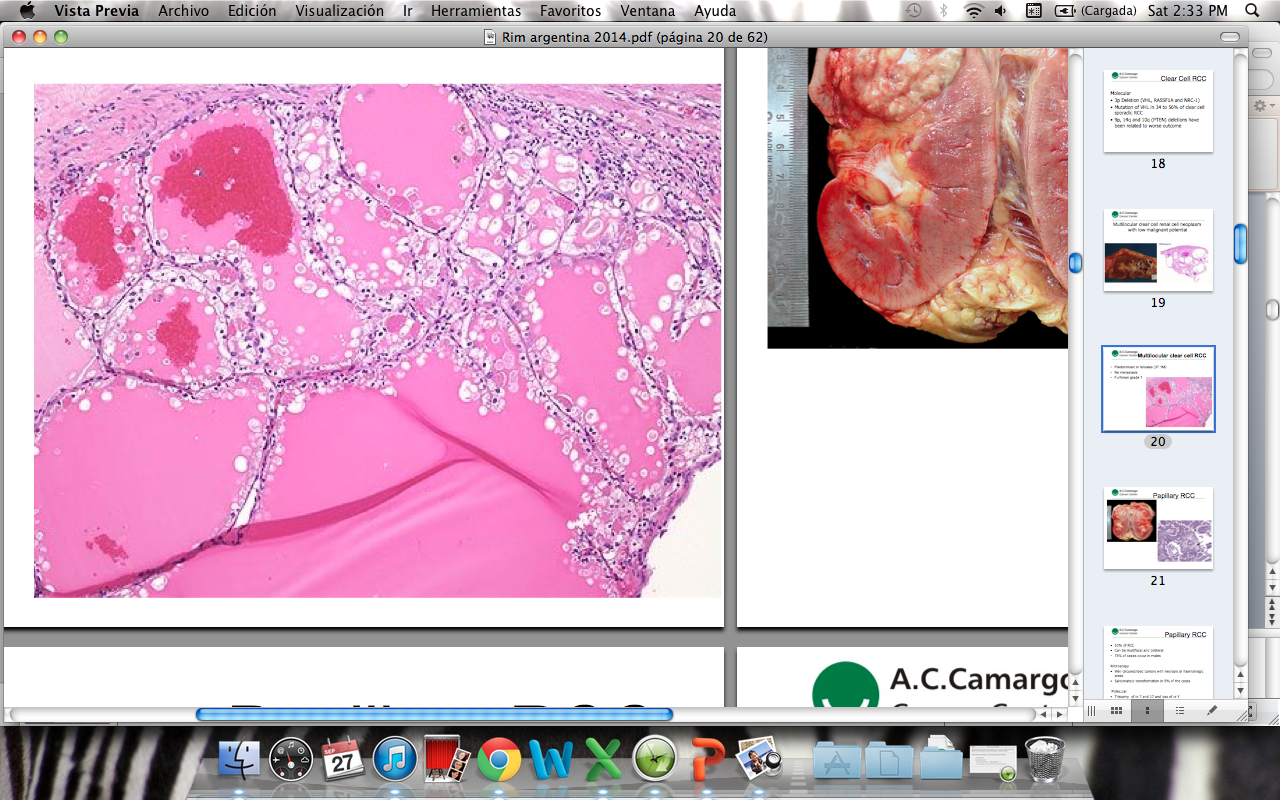 Carcinoma Papilar
10 a 15 % RCC.
Esporádico o familiar.
8% Multifocalidad.
Trisomía 7, 17 y pérdida del cromosoma Y son las alteraciones más frecuentes. Mutación en MET.
Tipo 1: células pequeñas con escaso citoplasma.
Inmunohistoquímica:
(+) Pankeratina, Keratina7, Racemasa. 
(+/-) AC-IX, CD10.         (-) Vimentina.
CCR Papilar Tipo 1
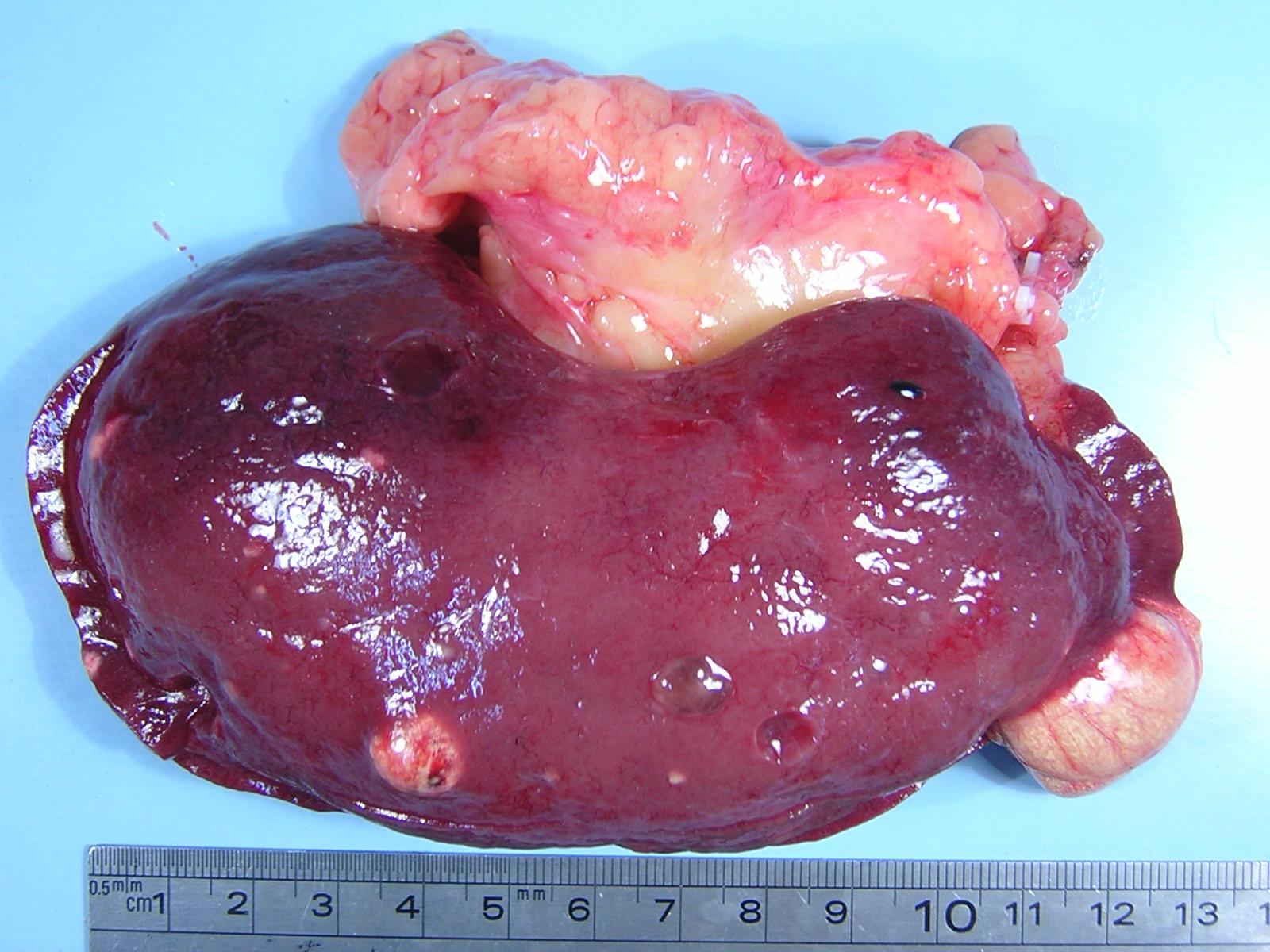 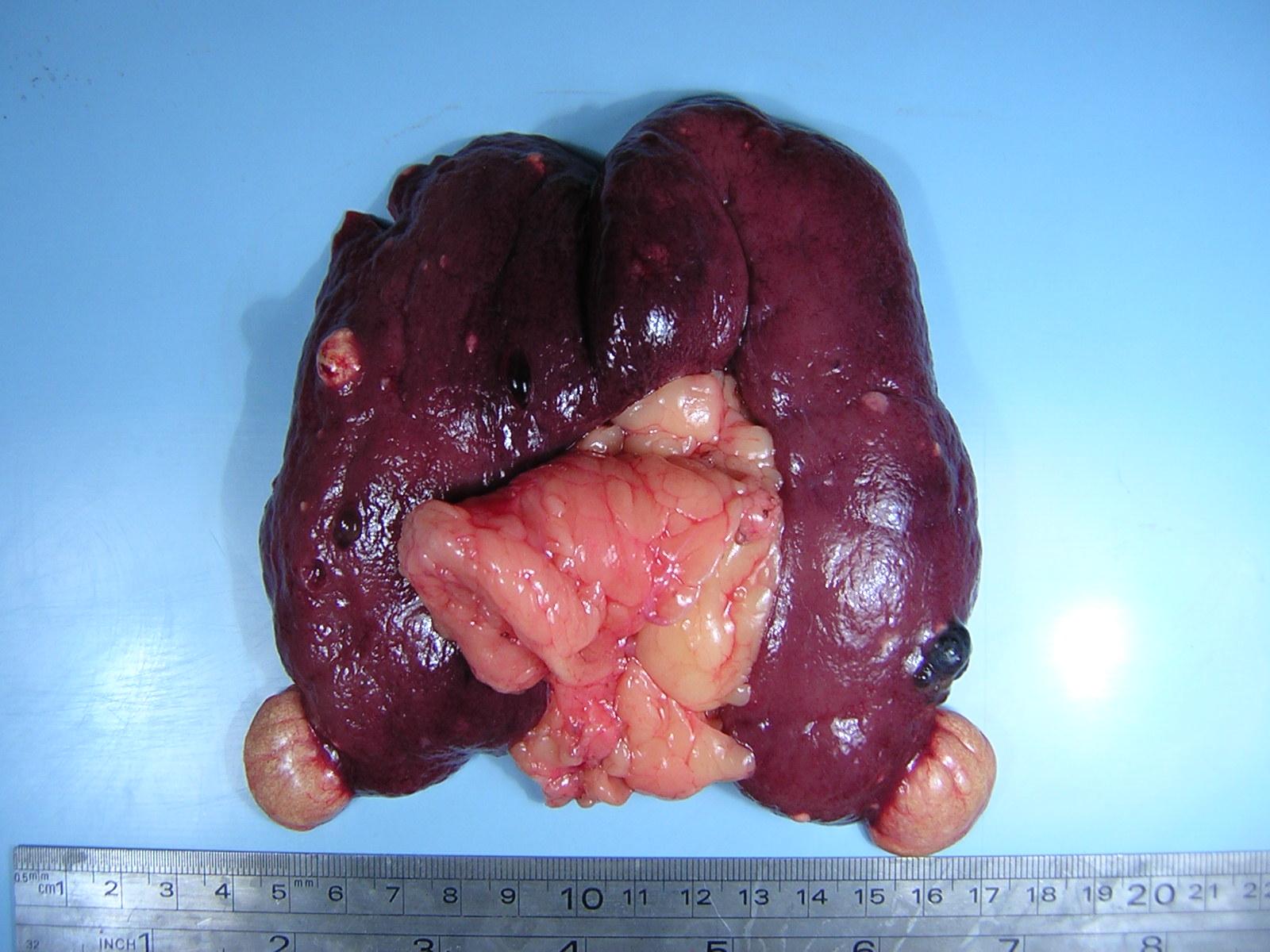 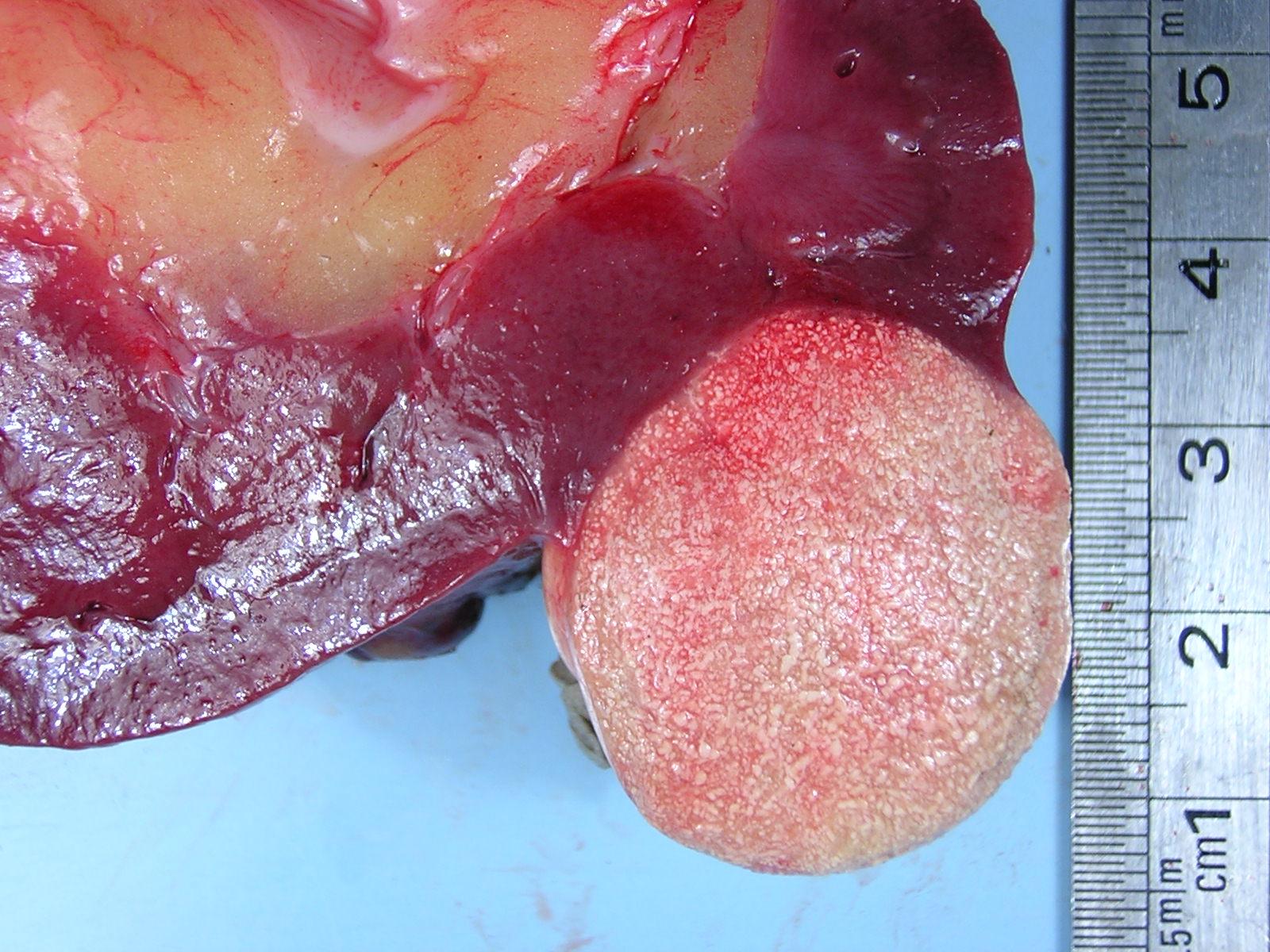 CCR Papilar Tipo 1
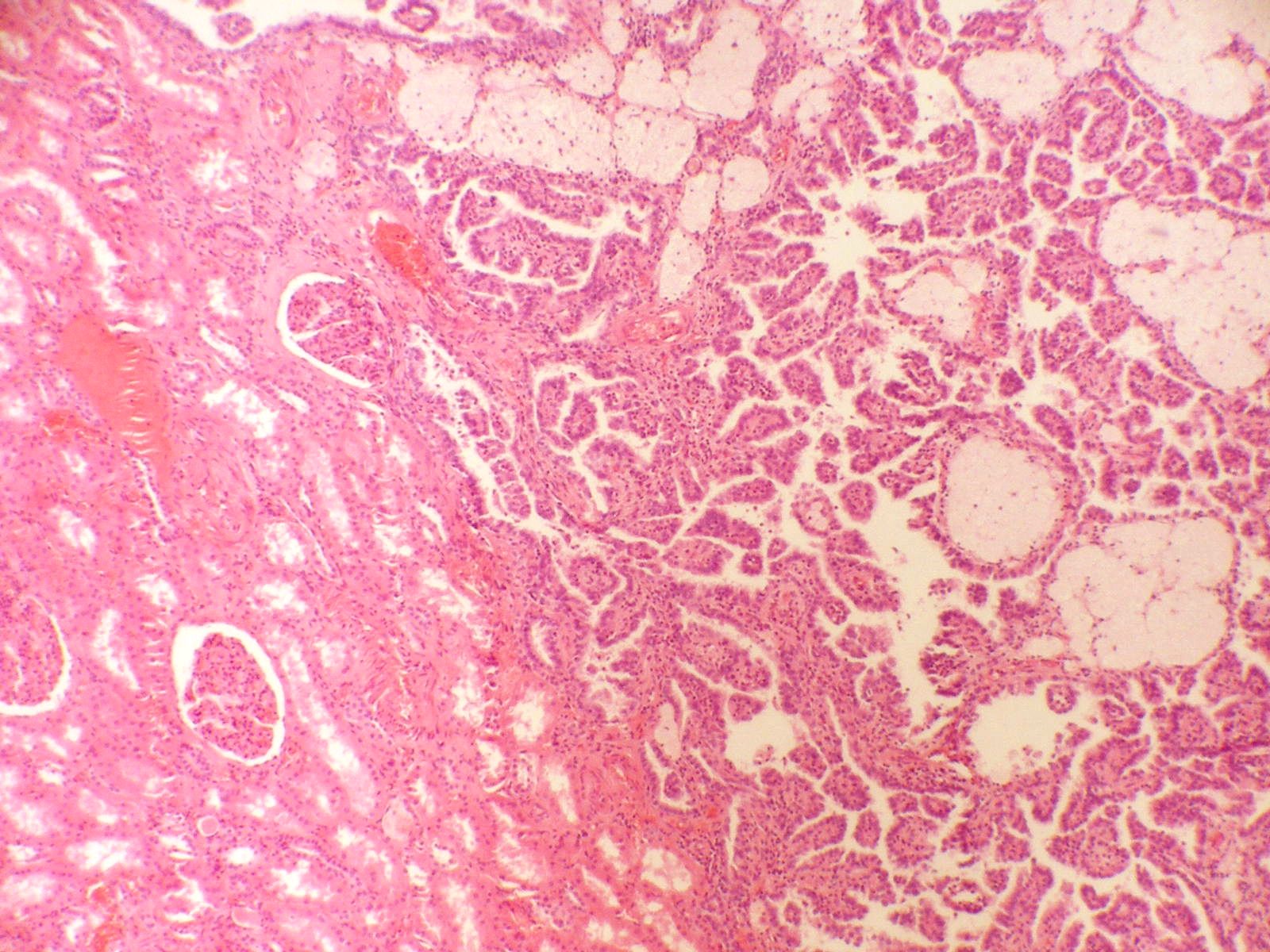 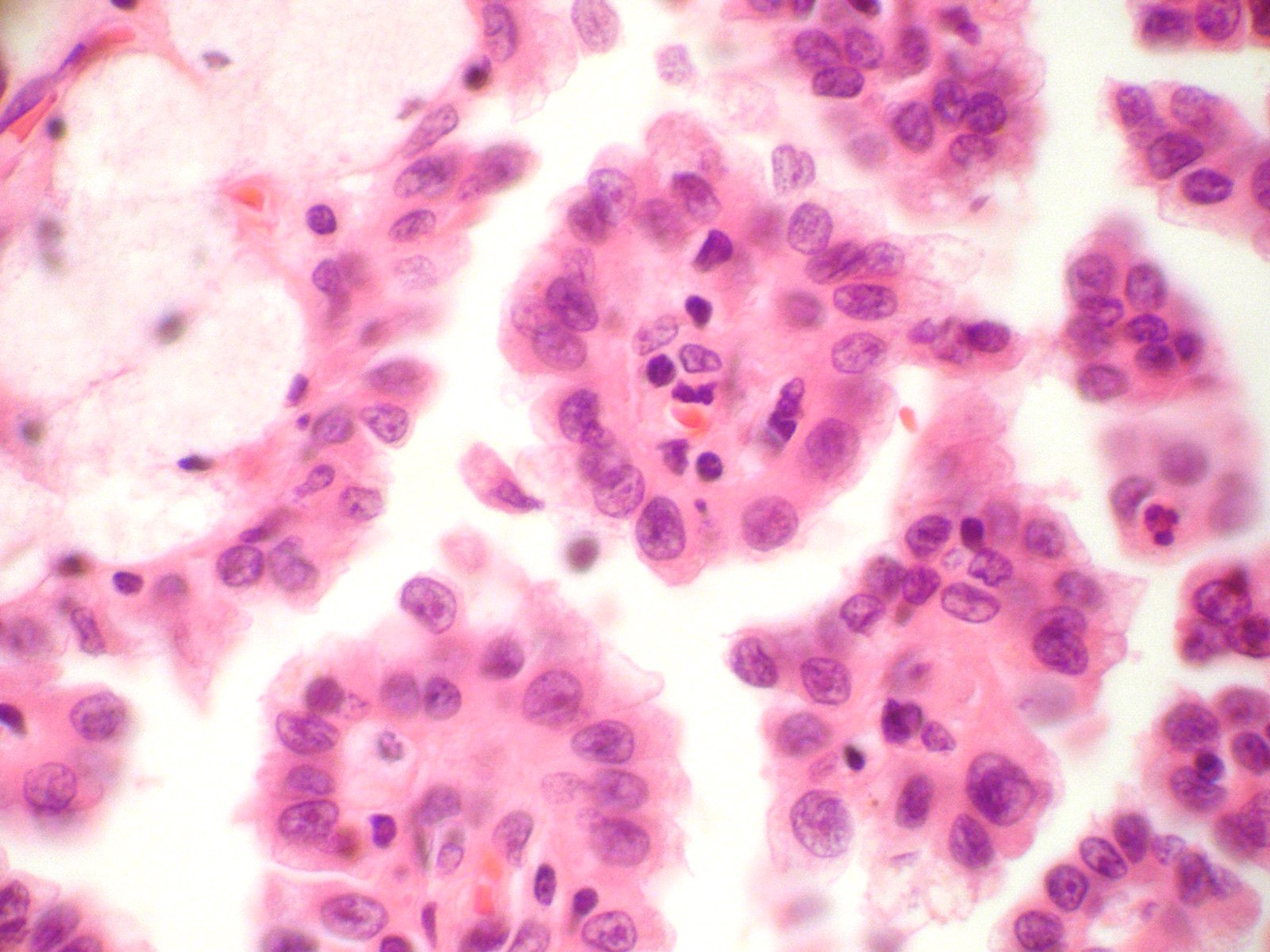 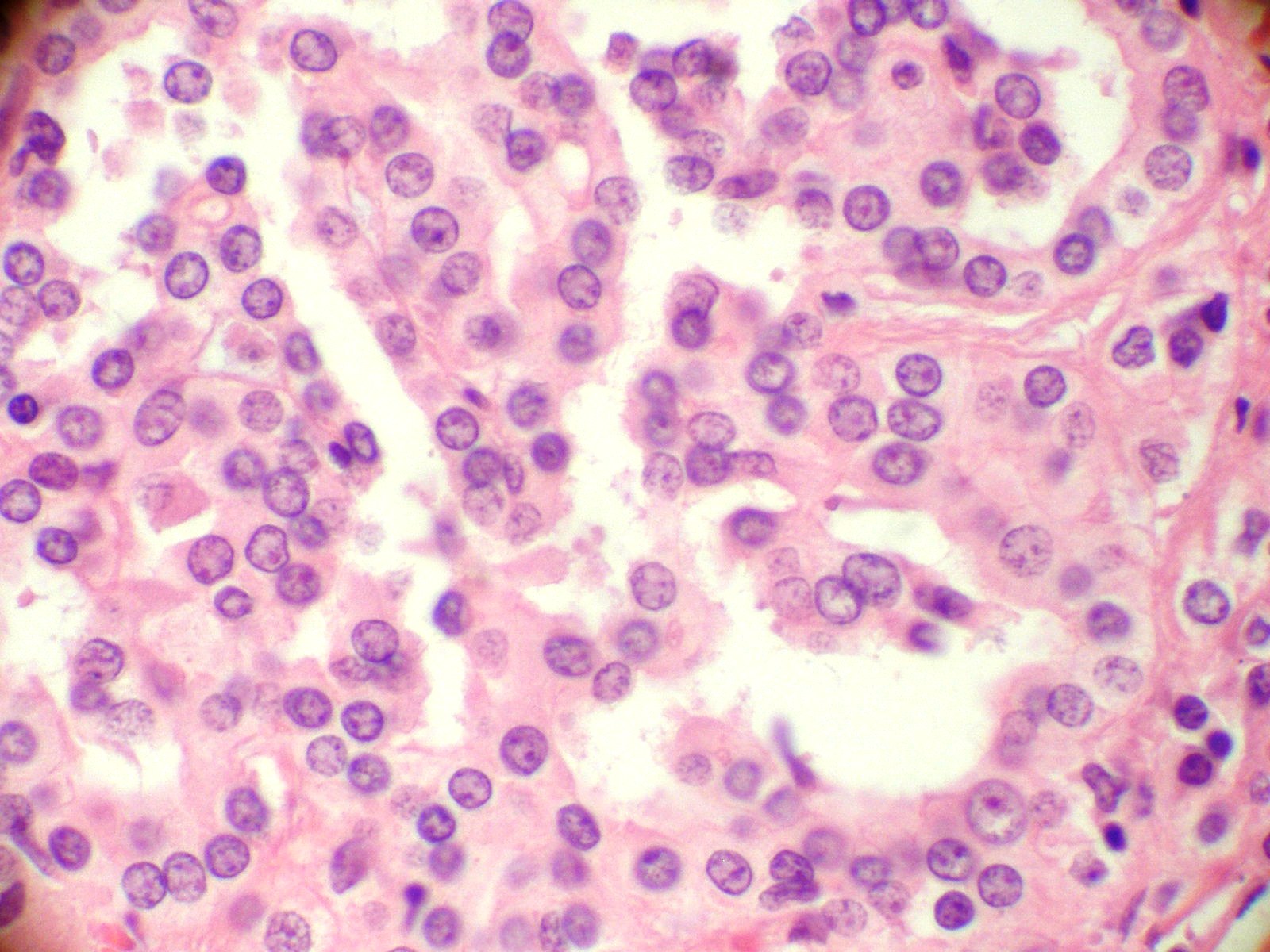 Carcinoma Papilar
Tipo 2: Células grandes y eosinófilas. Nucléolo prominente.
Inmunohistoquímica:
(+) Pankeratina, Racemasa.
(+/-) AC-IX, CD10, Keratina7, Keratina20 y E-cadherina.
(-) Vimentina
Peor pronóstico a mismo estadio.
CCR Papilar Tipo 2
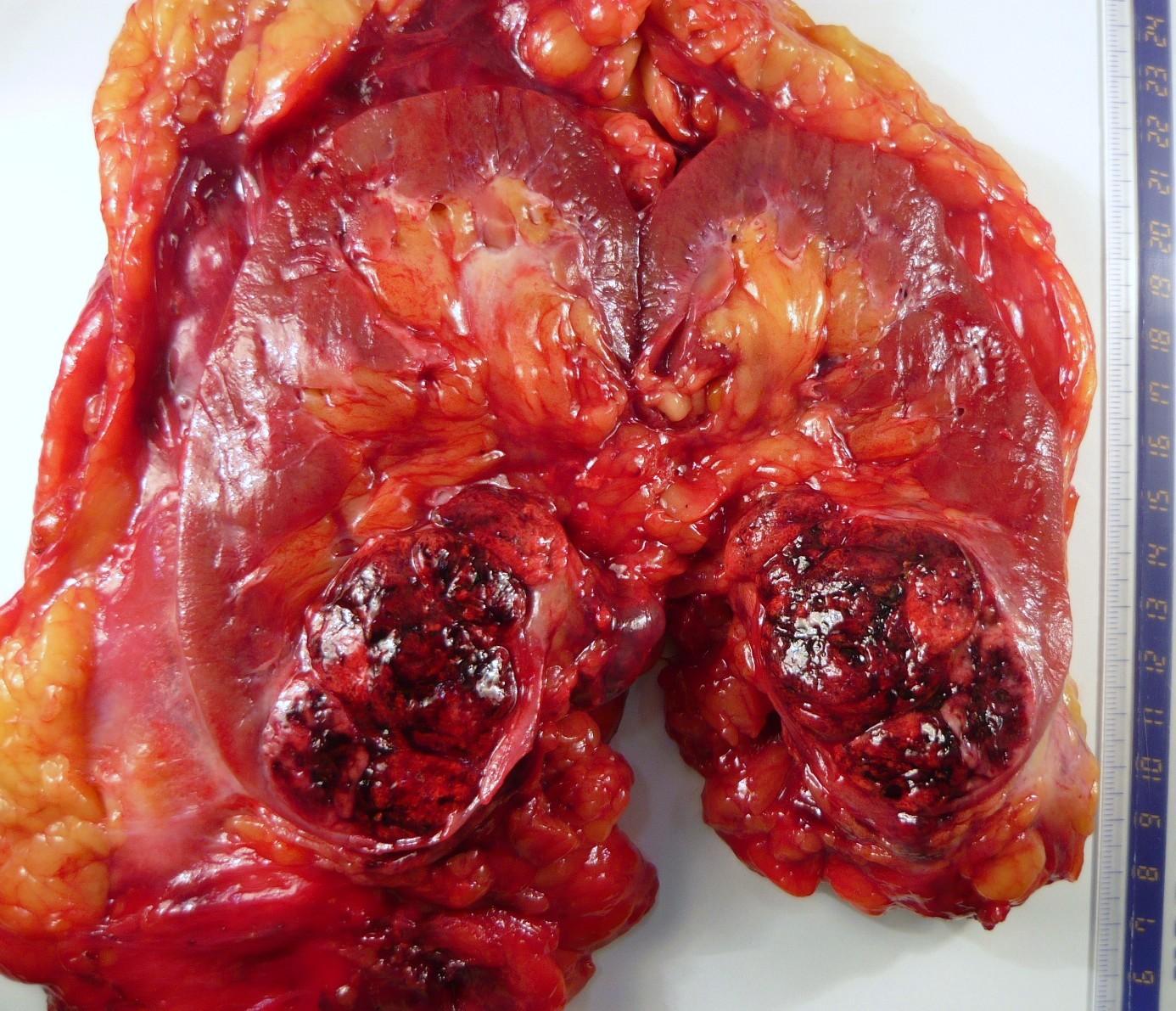 CCR Papilar Tipo 2
CCR Cromófobo
5% de los casos. 
Esporádico o asociado a Sd Birt-Hogg-Dubbe.
Pérdida extensa de cromosomas  2, 6, 10, 17 y 21. Hipoploide.
Positivo difuso Hierro coloidal de Hale.
Inmunohistoquímica: 
(+) Pankeraina, Keratina7, EMA, CD117, E-cadherina.
(-)  Vimentina, CD10, Racemasa, Keratina20.
-
CCR Cromófobo
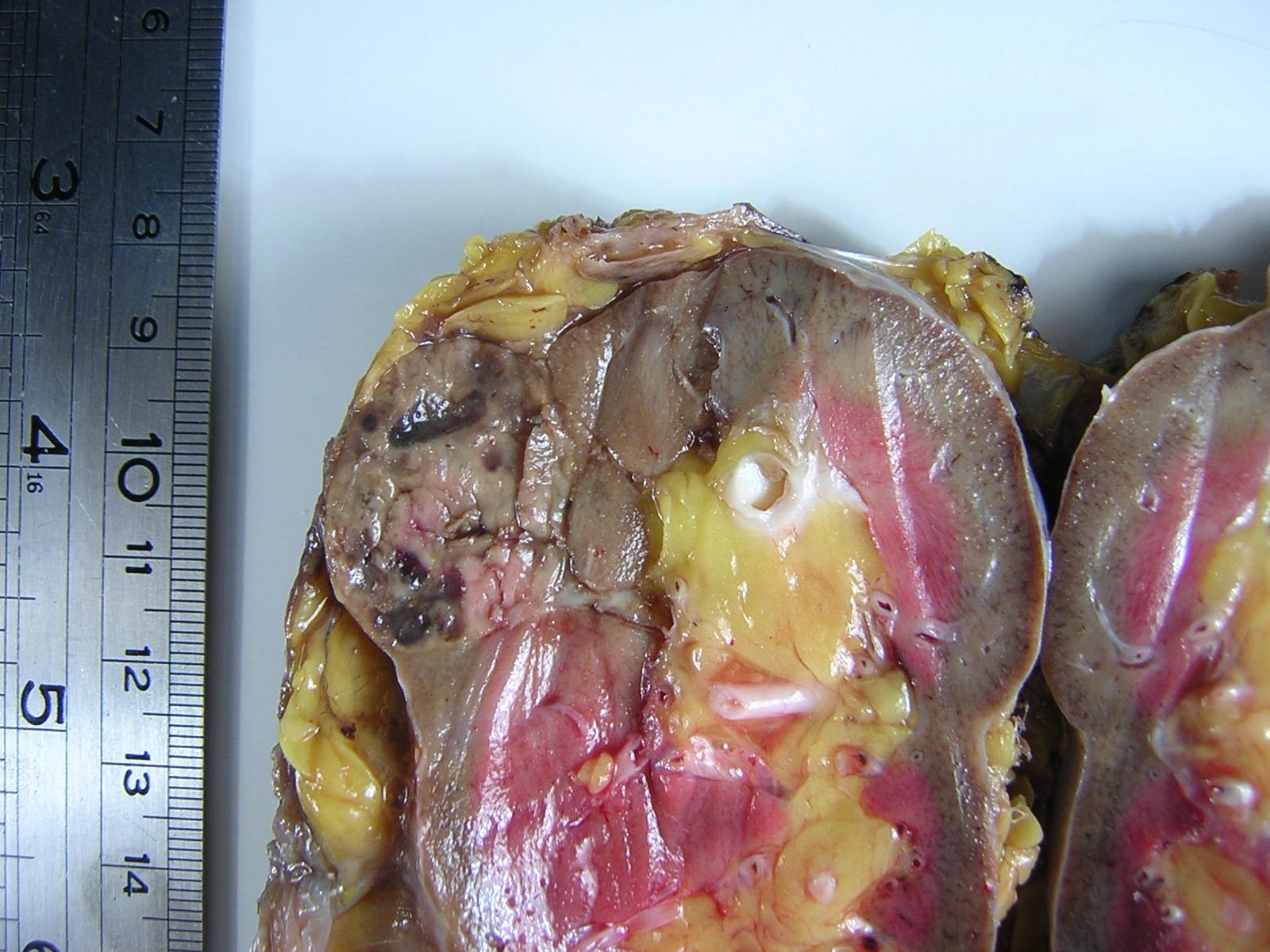 CCR Cromófobo
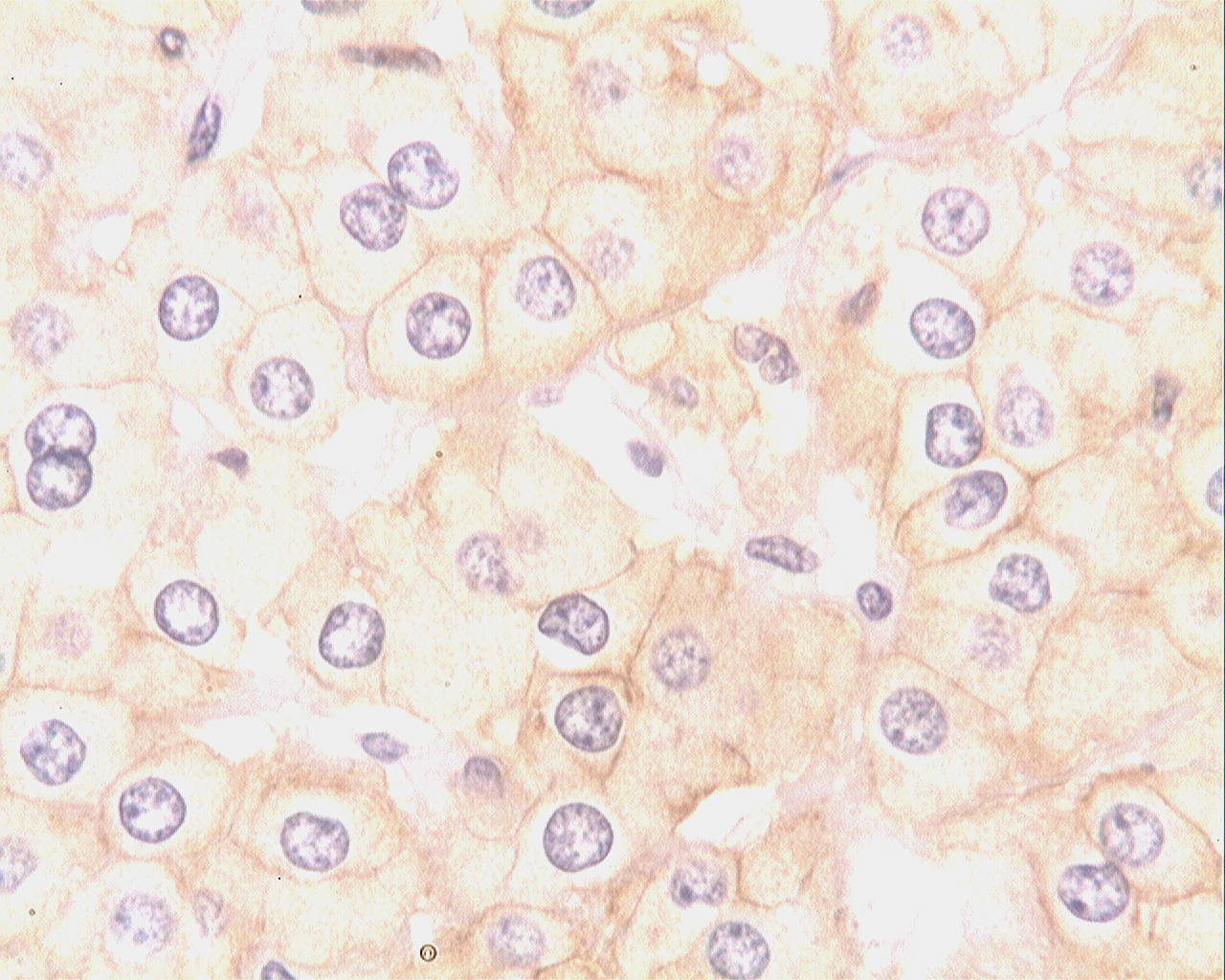 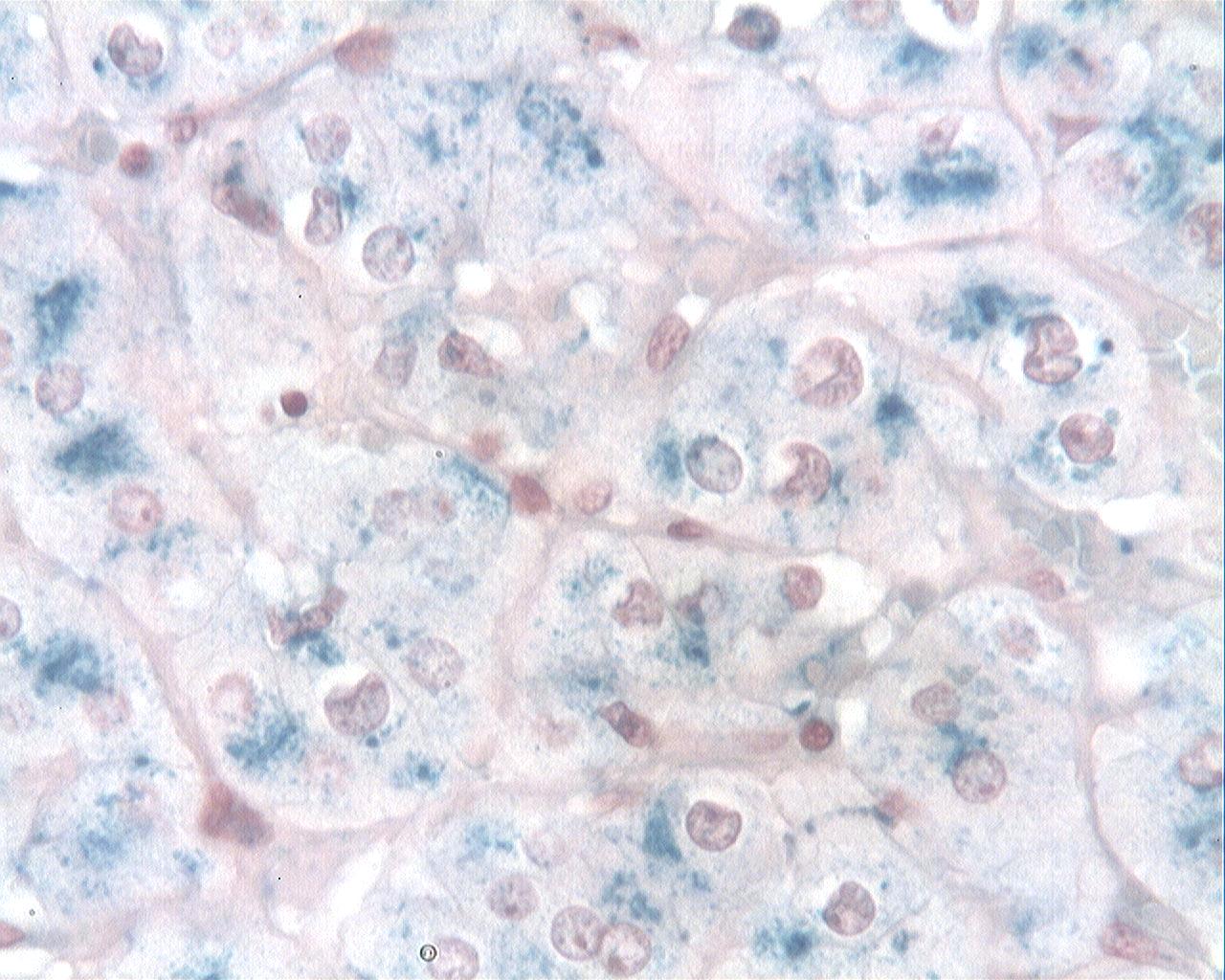 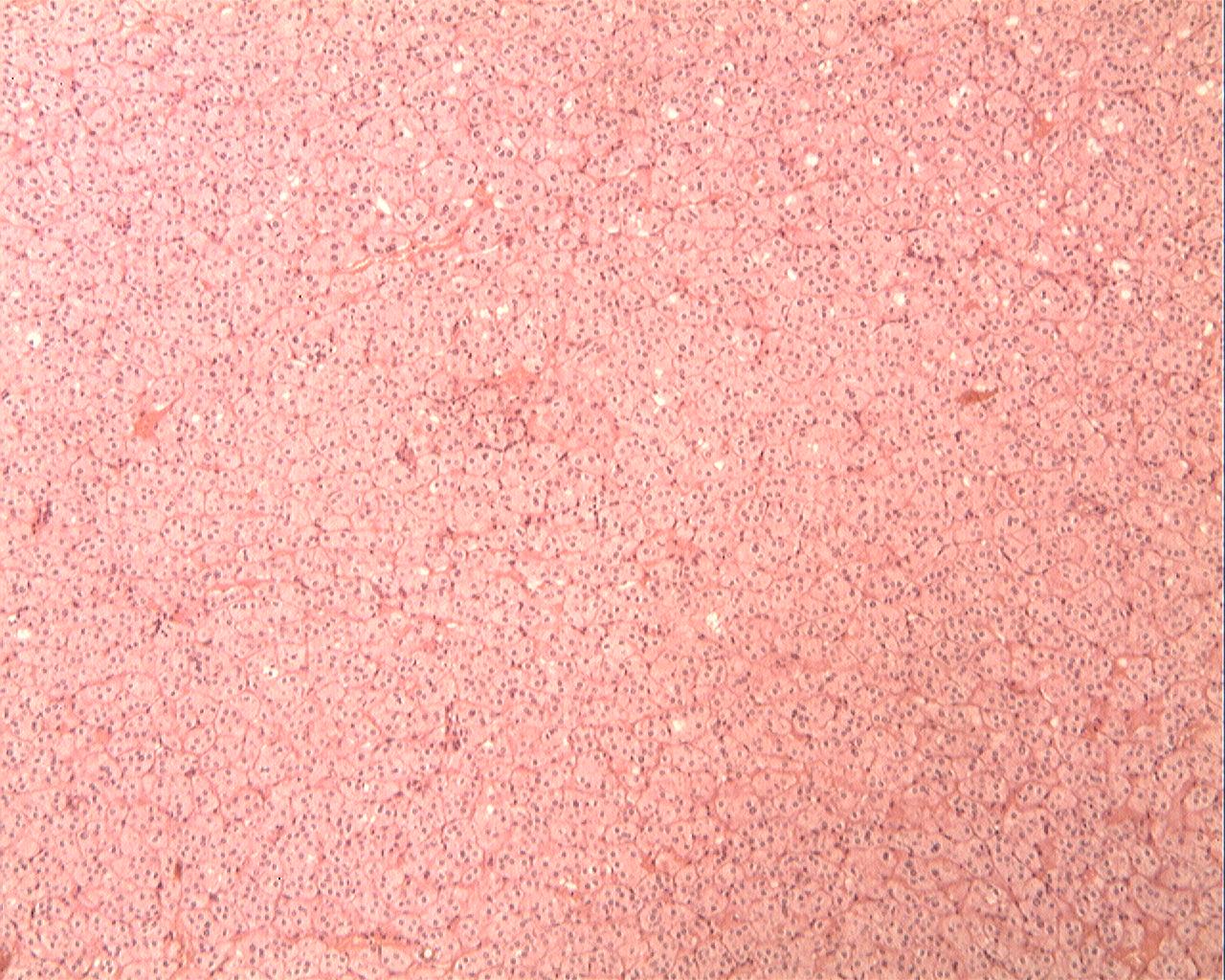 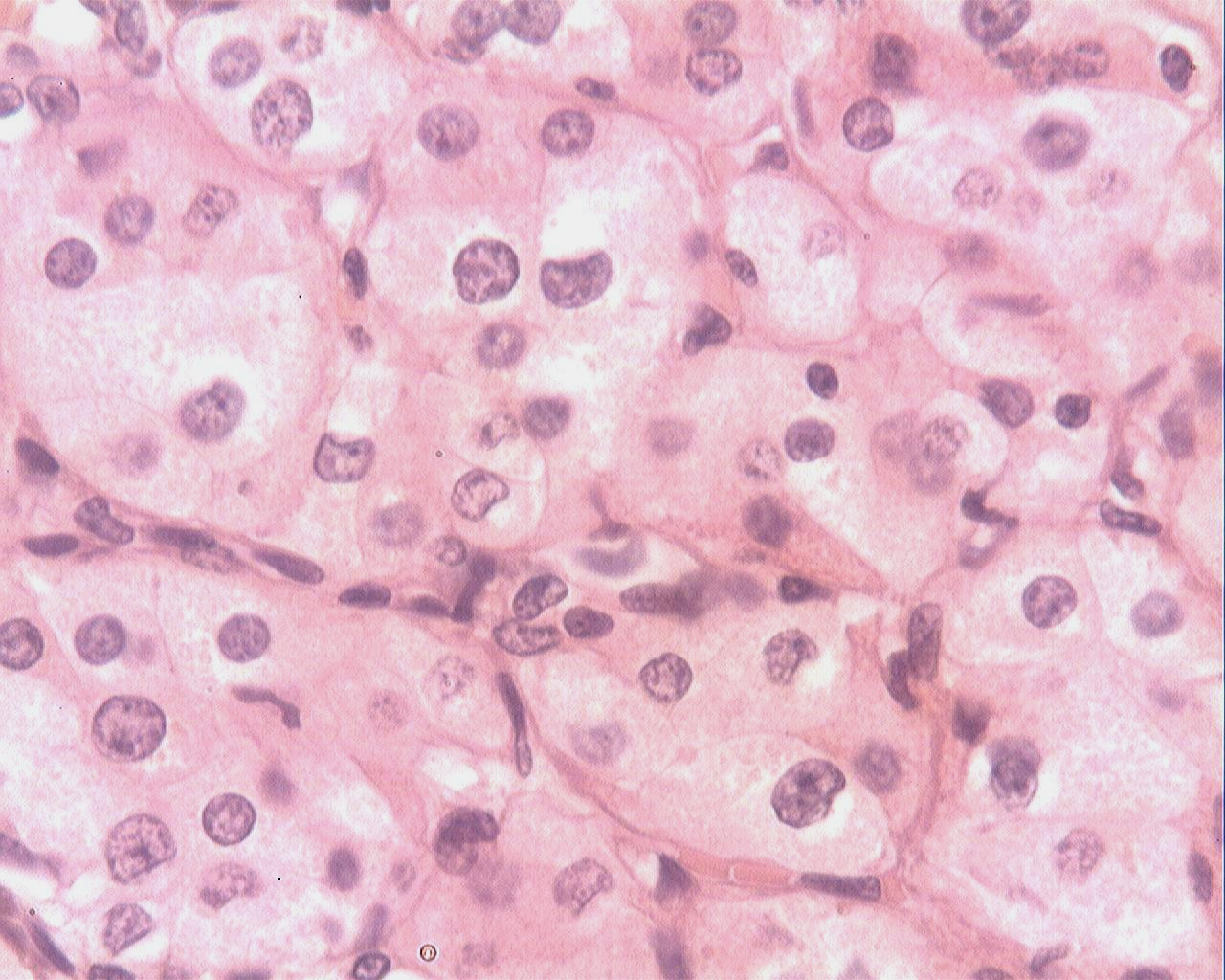 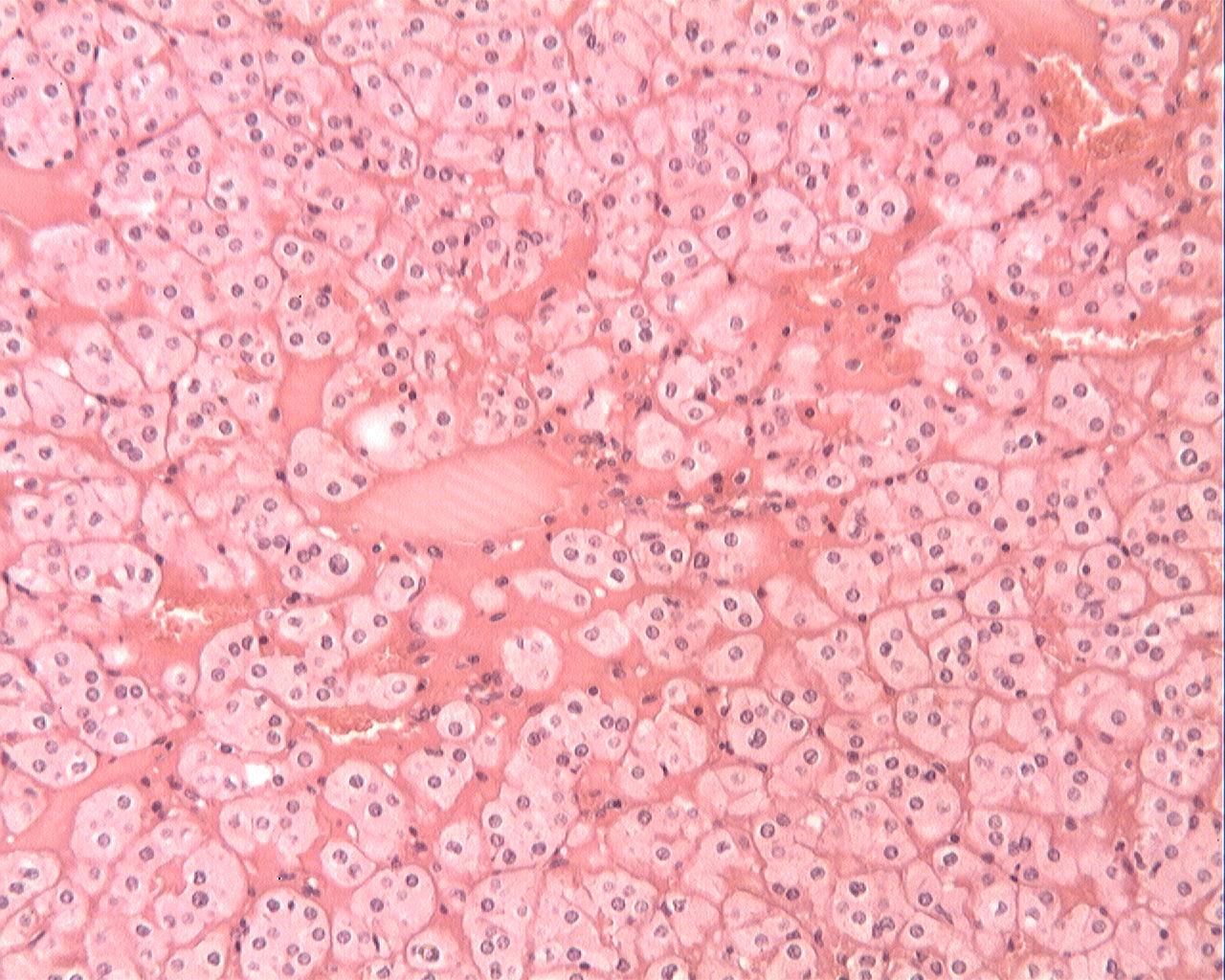 Keratina 7
Tumores  renales malignos
Diferenciación Sarcomatoide
        5-10%
       Forma indiferenciada de otros carcinomas
        Macrosocopicamente blanquecinos. 
        Células   fusadas y pleomórficas
         Agresivo
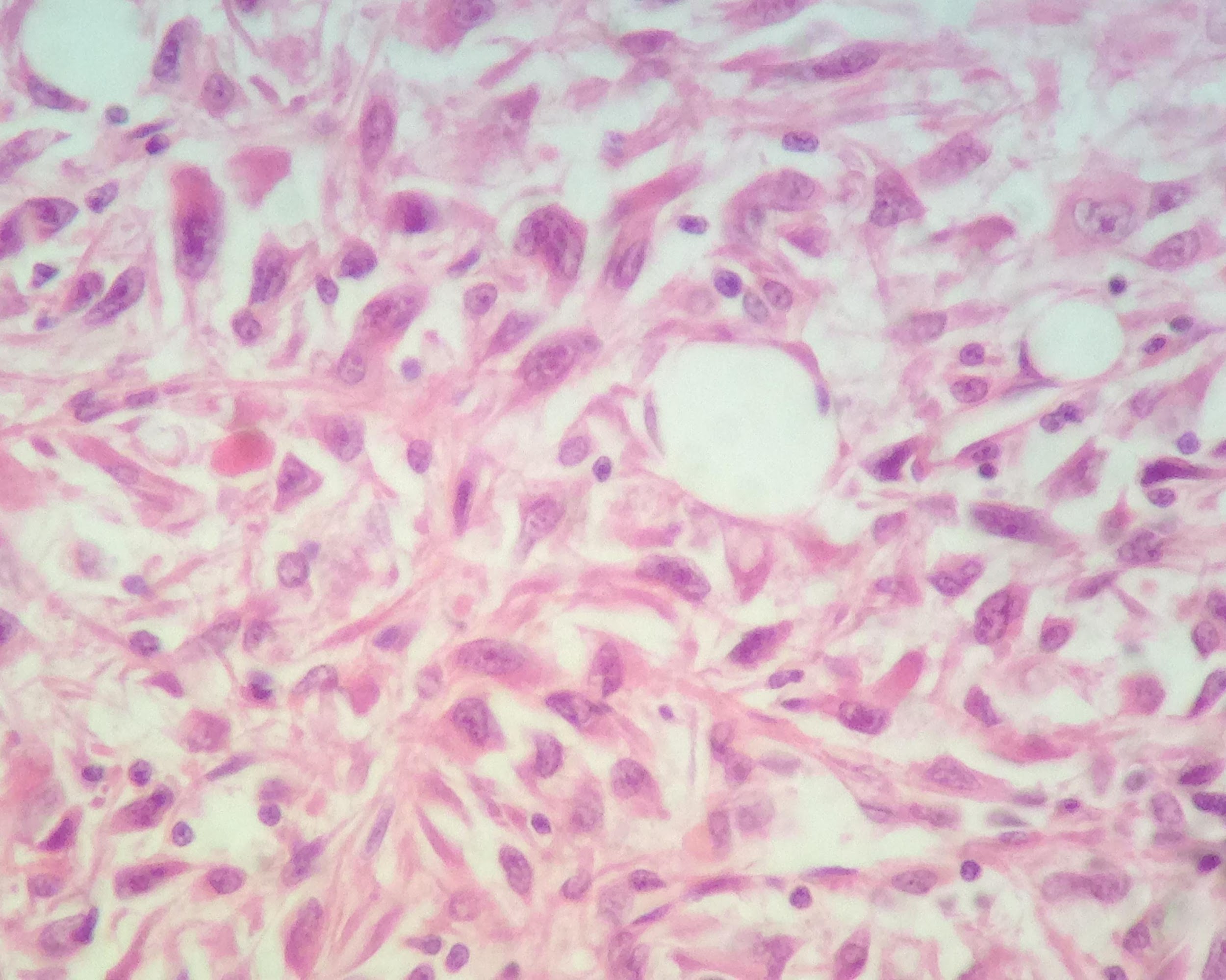 Tumores  renales malignosclínica
Hematuria
Triada de  Guyon en 10% (enfermedad avanzada)
Incidentales 
Síndromes paraneoplásicos: 
    Cushing, disfunción hepática, policitemia, hipercalcemia, hipertensión
Tumores  renales malignosclínica
Metástasis: pulmón, huesos

Factores pronósticos: 
   Tamaño tumoral , grado nuclear, necrosis, permeación vascular, invasión de la grasa perirrenal , invasión de la glándula adrenal, metástasis
Tumores renales malignos
Carcinomas de células transicionales

10% de los Cánceres renales. 
Adultos
Papilomas-----Carcinomas
Hematuria-obstrucción
Múltiples.- 50% en vejiga
Tumor de Wilms(Nefroblastoma)
Usualmente en menores de 10a 
Pérdida 11p13
       inactivación del gen supresor de
        tumores WT-1
Tumor de Wilms(Nefroblastoma)
Neoplasias blanquecinas, uni o multinodulares, blandas, elementos de blastema, estroma y epitelio.
 
Elementos heterólogos (músculo estriado, cartílago, hueso)
Tumor de Wilms
TESTÍCULO
Hidrocele
Acúmulo de líquido entre la túnica vaginal y la capa albuginea

Hematocele, piocele
Torción testicular
Completa: infarto hemorrágico
Dolor intenso escrotal
Asociada a anomalías del cordón o de la inserción testicular: ausencia de ligamentos escrotales, testículos en posición alta en la bolsa
Torsión testicular
Testículo hemorrágico
Infarto isquémico
Criptorquidia
Falta de descenso testicular a la bolsa escrotal (8-9 mes gestación)
0.7-0.8% hombres
Lado derecho >izquierdo
25% bilateral
Atrofia testicular  y neoplasia
Inflamaciones testiculares
Orquitis agudas y crónicas
Frecuentemente asociadas a epididimitis
Bacterianas usualmente Gram –s y 2arias a ITUs
Virales: paperas -  linfocitos
Luéticas : plasmocitos, granulomas
Tuberculosa: granulomatosa2ria  a epididimitis
Inflamaciones testiculares
Orquitis granulomatosa idiopática: 
   40a.
   aumento unilateral
   inflamación tubulocéntrica 
         linfocitos, plasmocitos, macrófagos y  células
         gigantes multinucleadas
Tumores  testicularesEpidemiología
1% de los cánceres en hombres.
15-40 a
Anglosajones>latinos>africanos>orientales
Derivados de células germinales (95%)
Derivados de las células de Sertoli o Leydig y otros (5%)
Tumores testicularesClínica
Aumento de volumen usualmente no doloroso y unilateral.

Ginecomastia.
Tumores testicularesFactores de riesgo
Criptorquidia
Neoplasia contralateral
Disgenesis gonadal (S. Klinifelter 47 XXY)
Antecedentes familiares (25% casos)
Infertilidad.
Tumores testiculares
Clasificación Tumores Germinales:
  Precursor: Neoplasia germinal intratubular
   
Seminoma
Tumor seno endodérmico (saco vitelino)
Coriocarcinoma
Carcinoma Embrionario
Teratoma Maduro / Inmaduro
Histogénesis Tumores Germinales
Neoplasia Germinal Intratubular
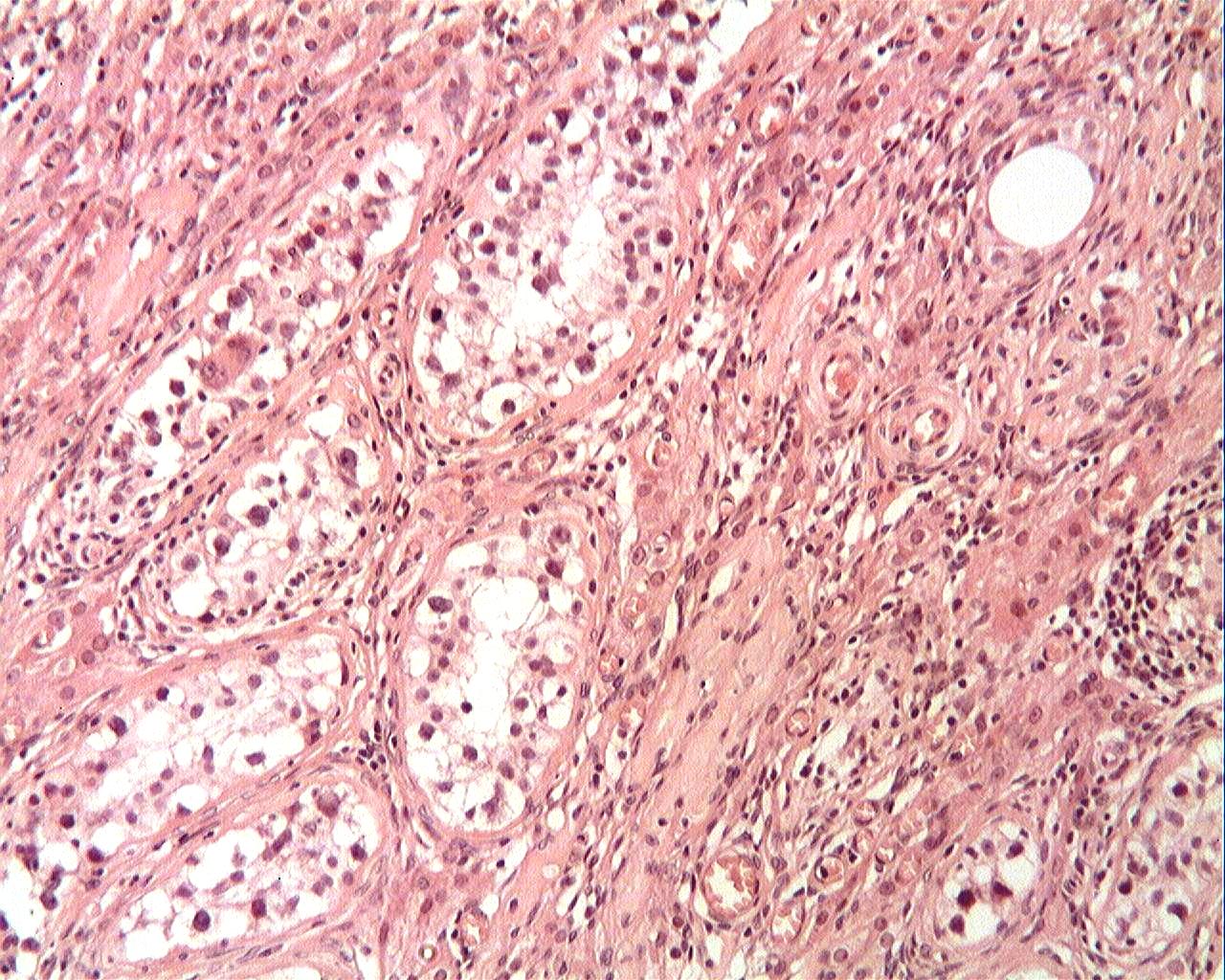 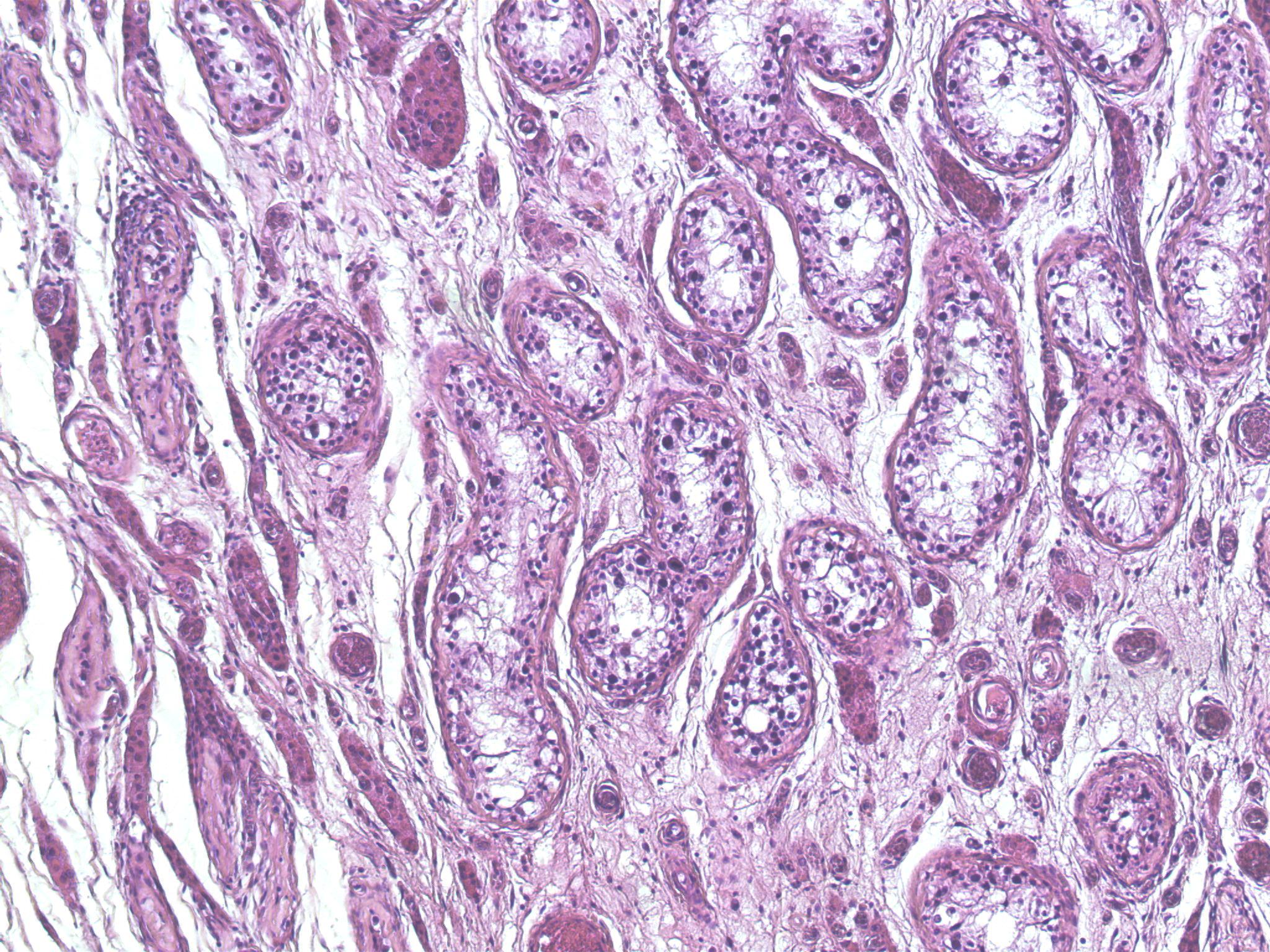 [Speaker Notes: Glicogeno presente en el 98% de los IGCNU: ayuda al dg pero no es especifico (espermatogonia normales y cels sertoli puedern tener)]
Neoplasia Germinal Intratubular
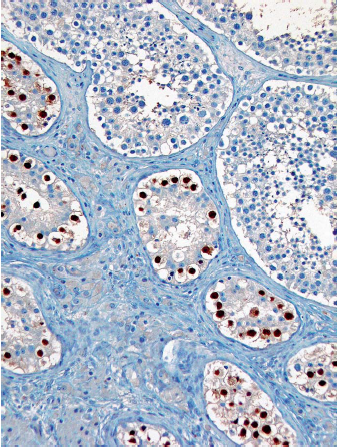 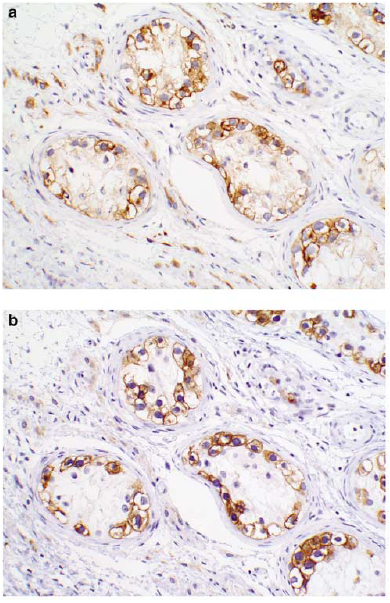 PLAP
C-KIT
OCT3/4
[Speaker Notes: PAS (+) Not shown
Espermatogonias son PLAP negativas
Oct3/4 es nuclear, y es fuertemente positiva en IGCNU
En guaguas menores de 1 año células germinales prepuberales normales se asemejan a IGCNU y son PLAP positivas, cuidado con hacer ese diagnóstico]
Neoplasia Germinal IntratubularPronóstico
Progresión a neoplasia invasiva : 50% casos a los 5 años, 90% a los 7 años.

No se ha reportado regresión espontánea

Tamización con biopsia testicular:
Criptorquidia (2-4% positivos para IGCNU)
Tumor células germinales previo (5% positividad)
Ambigüedad somatosexual (25% positividad)
Infertilidad oligoespérmica (0-1%)
[Speaker Notes: Neo invasiva….seminoma o no seminoma
Pequeña fraccion pctes permanece libre de neo invasiva a los 7 u 8 años dg
No hay casos documentados de regresión espontanea de IGCNU]
Tumores  testiculares
Seminoma:
50% casos
35-49 años
Marcadores serológicos negativos o leve aumento Gonadotrofina coriónica (5%)
Citoplasma claro, septos fibrosos con linfocitos y células plasmáticas.
SEMINOMA: Macroscopía
Masa lobulada homogénea, tostada o grisacea, bordes bien definidos
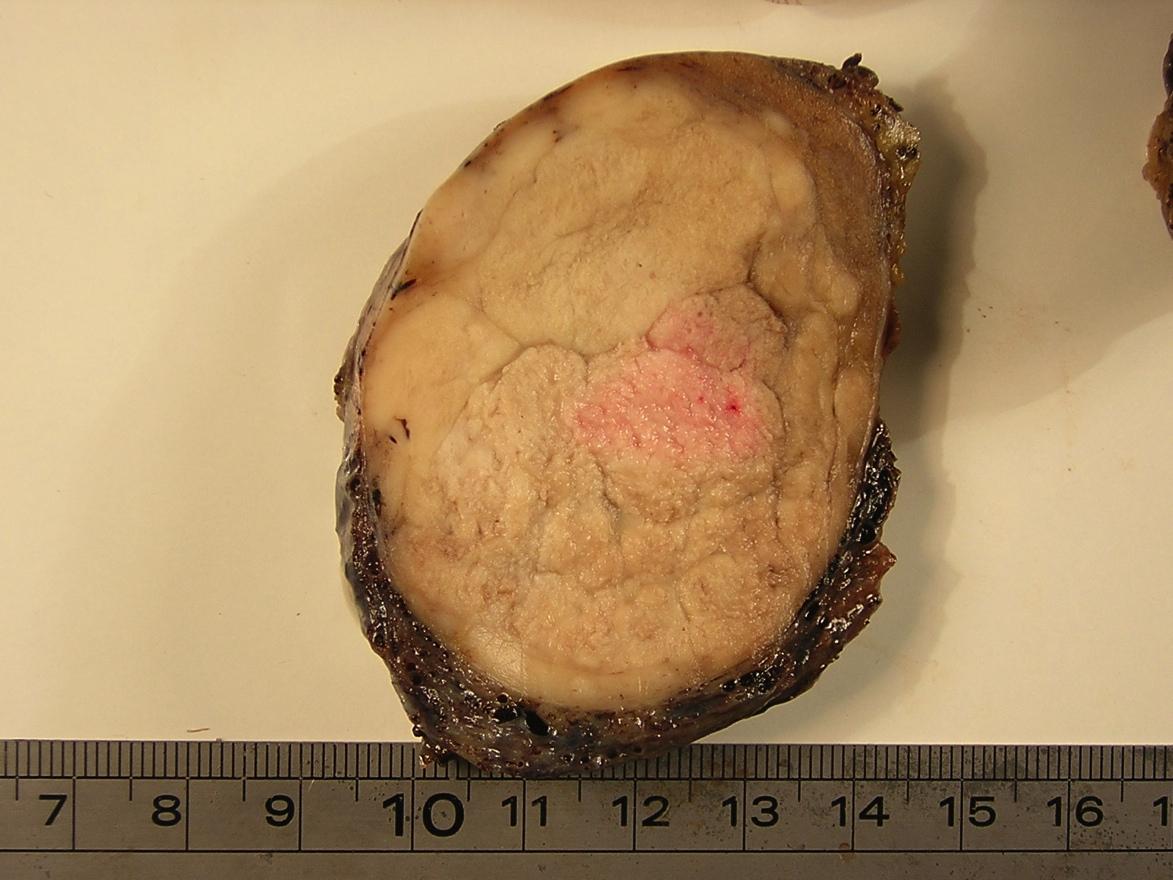 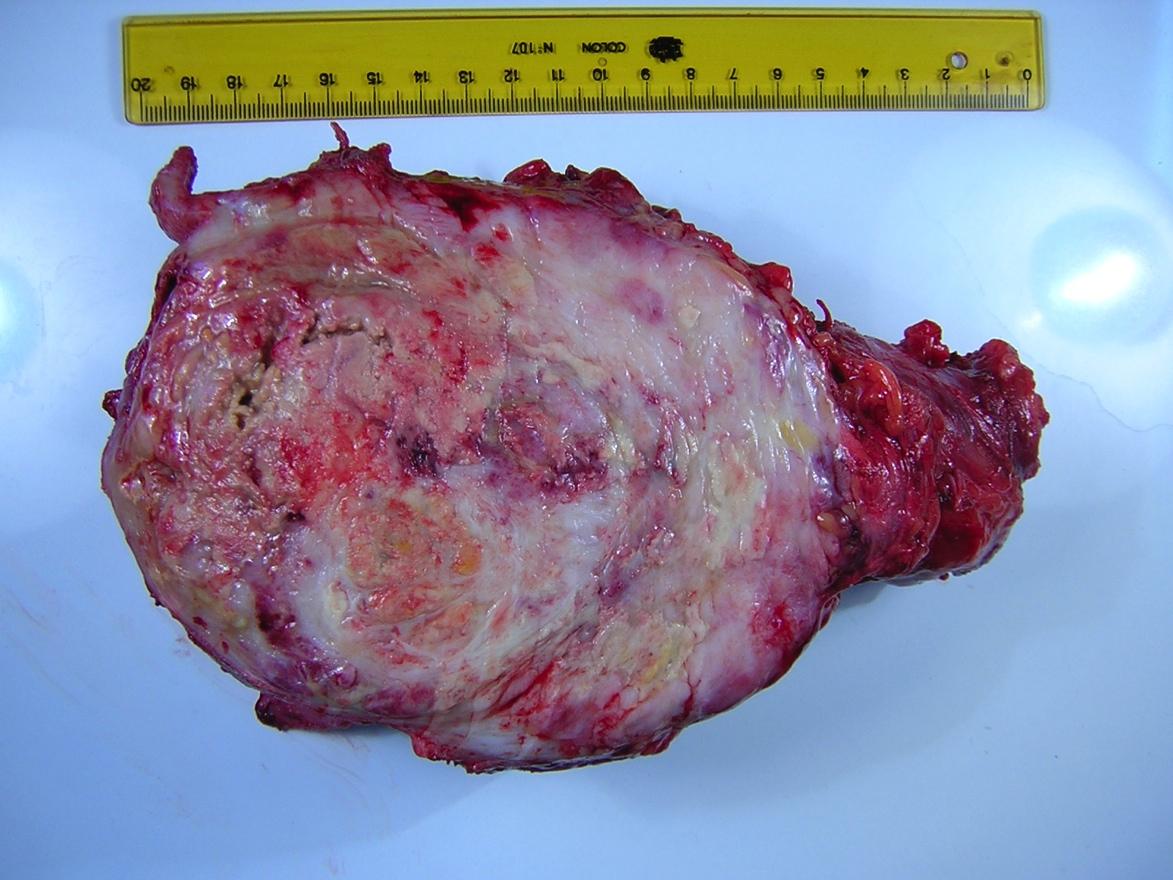 [Speaker Notes: Hgia en zonas de sinciciotrofoblasto]
SEMINOMA: Histología
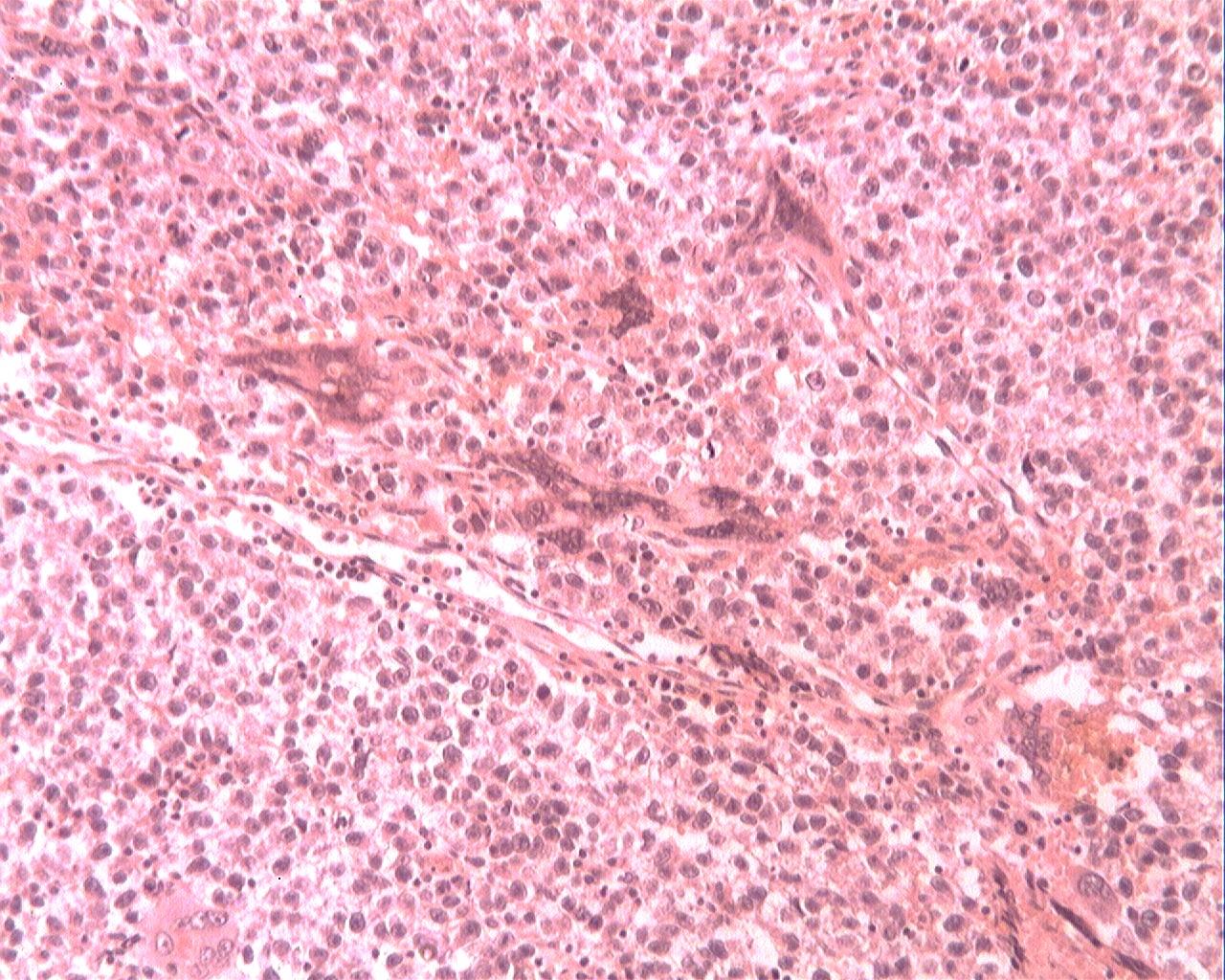 [Speaker Notes: Células uniformes distribuídas en sábanas o divididas en grupos o columnas por finas trabéculas fibrosas asociadas a un infiltrado linfocitario, el que puede ser prominenteInfiltrado es predominentemente linfocitario pero puede haber plasmaticas y eosinofilos
Focos de necrosis de coagulacion estan presente en la mitad de los seminomas, y en algunos casos puede ser extensa]
SEMINOMA: INMUNOHISTOQUIMICA
OCT 3/4
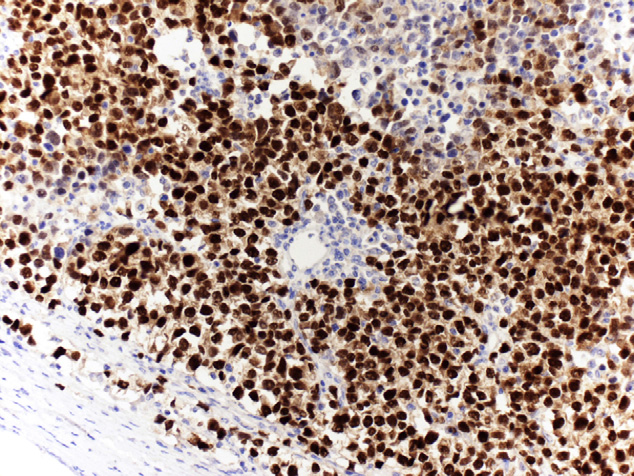 PLAP, D2-40, CD117
CARCINOMA EMBRIONARIO
Presente en 87% de los tumores germinales mixtos no seminomatosos

2,3 – 10% de los tumores germinales puros  

Clínica:
Masa testicular
Ginecomastia
Por metástasis (en 10% casos)
60% presentan aumento hCG (asociación con células sinciciotrofoblasto)
[Speaker Notes: Muy raro en prepuberes
Raro que AFP este elevado en CE puros…gralmente es por saco vitelino asociado.]
CARCINOMA EMBRIONARIOMacroscopía
Tumor suave y granular, bordes poco definidos
Gris o blanquecino rosado
Focos de hemorragia y necrosis
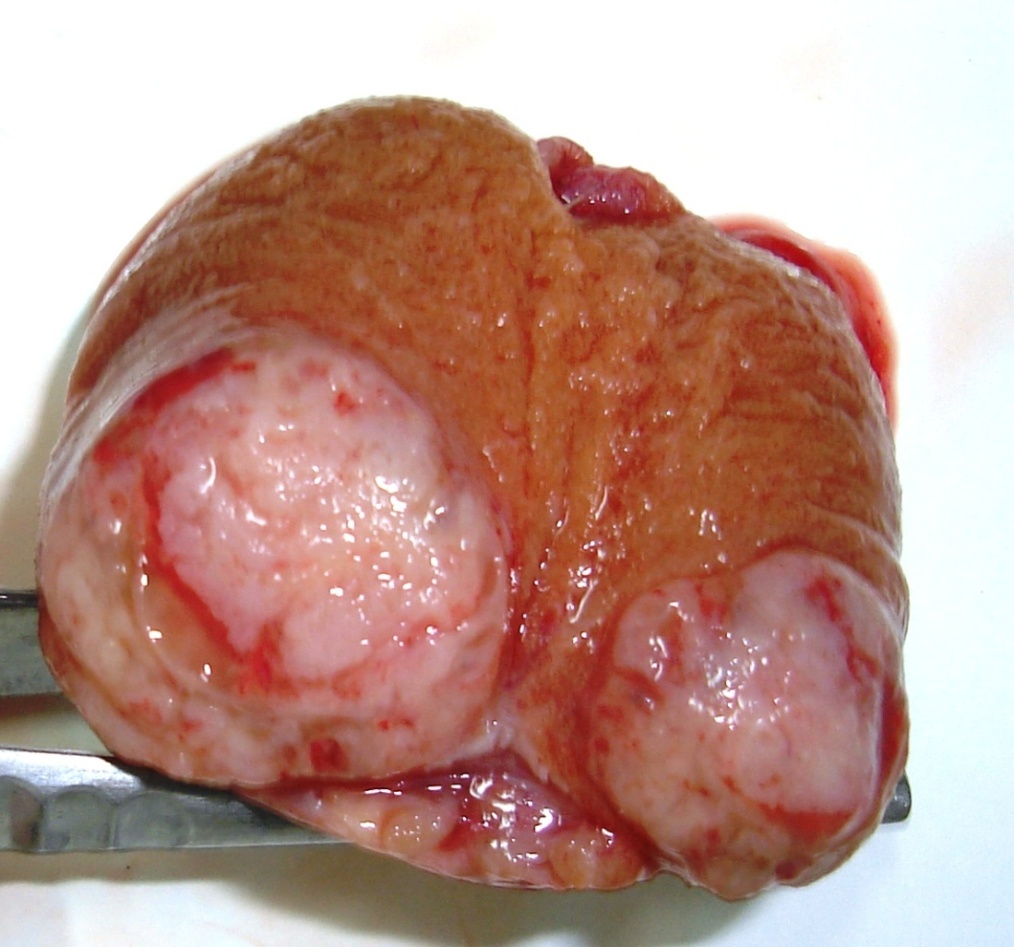 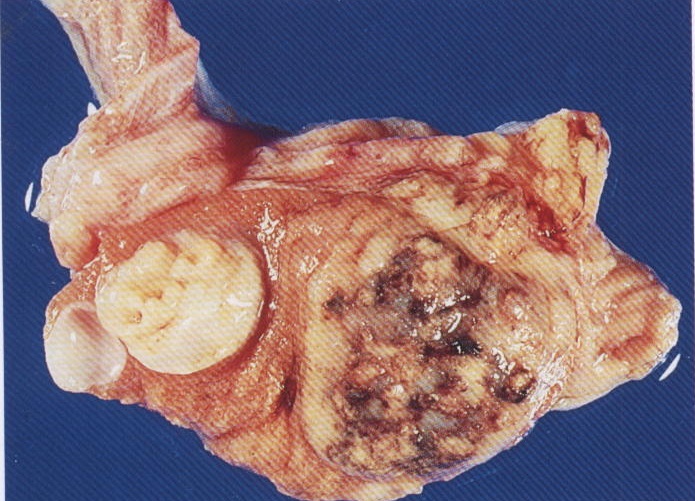 CARCINOMA EMBRIONARIOHistología
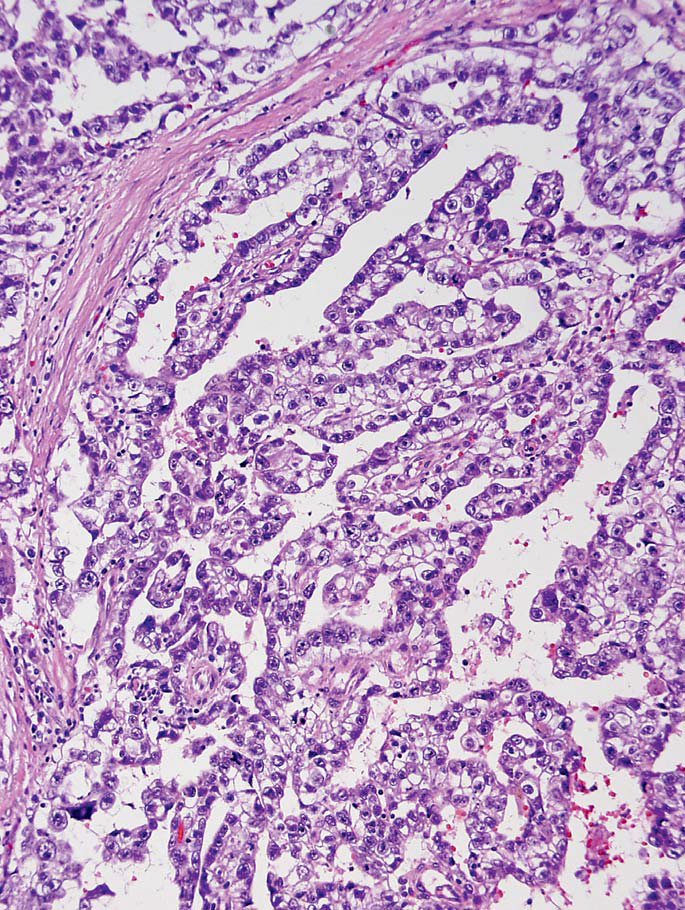 TUMOR DE SACO VITELINO
En pacientes prepuberales 
la neoplasia más frecuente (82% de los tumores germinales)

En adultos
15 a 45 años (promedio 25-30)
Elementos de Saco Vitelino presente en 44% de los tumores germinales no seminomatosos

Elevación significativa AFP
[Speaker Notes: En niños gralmente como masa testicular no dolorosa; Mx en menos 6% casos
En adultos presencia de SV en tumores germinales mixtos, gralmente asoc a enfermedad en estadios mas temopranos (mejor pronostico)]
TUMOR DE SACO VITELINO Macroscopía
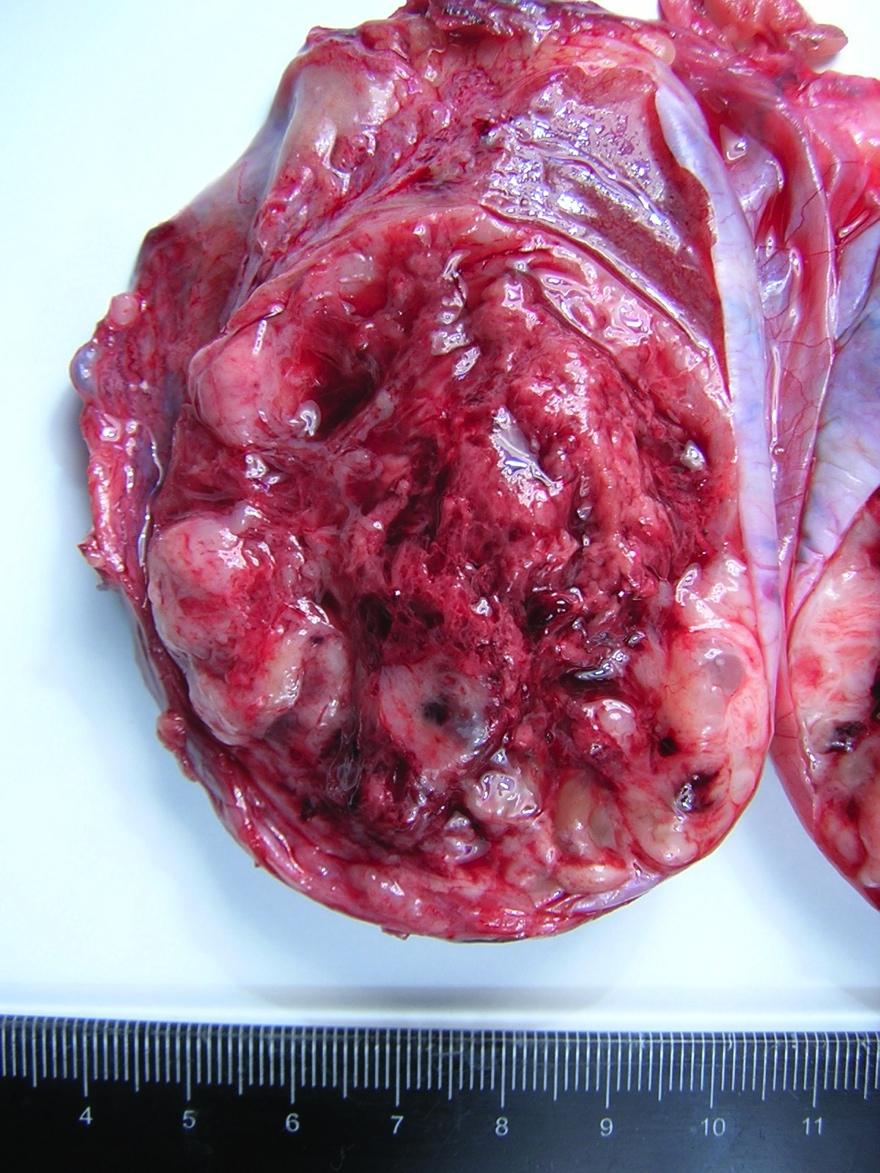 [Speaker Notes: En niños son mas homogeneos(izq)…nodulo tostado, mixoide, solo con focal hgia
En adultos hay hgia, degeneracion quistica, y cambios mixoides]
TUMOR DE SACO VITELINOHistología
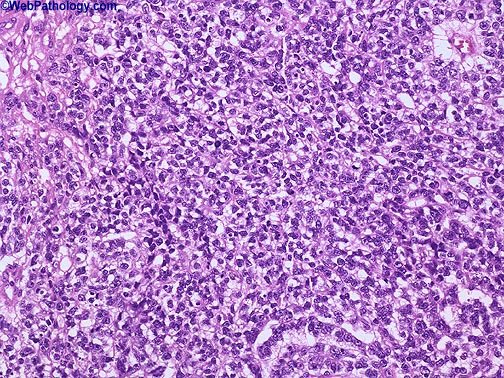 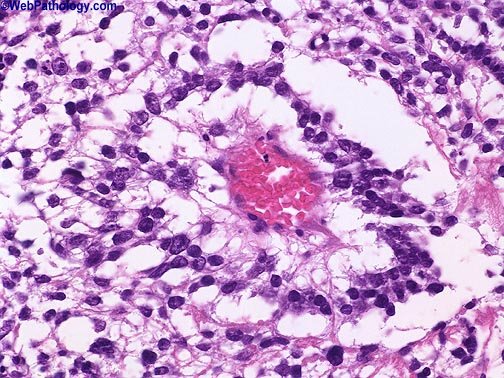 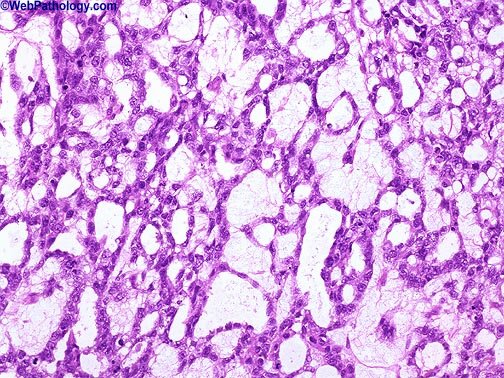 [Speaker Notes: The most common is microcystic pattern as shown here. Interconnecting cords and ribbons of tumor cells are surrounded by abundant myxoid stroma.  
Intracellular vacuoles and microcystic areas may sometimes resemble lipoblasts; however, the tumor cells do not contain lipid. Microcystic pattern often coexists with other architectural patterns.]
CORIOCARCINOMA
Componente infrecuente de tumores germinales mixtos
Presente en el 15% casos
1% puros.
El promedio de edad a los 25-30 años
Los síntomas secundarios a las metástasis
Pulmón
Cerebro
Tracto GI

Altos niveles hCG : Ginecomastia
[Speaker Notes: Corio puro es muy raro…0,3%
A menudo tu testicular permanece oculto incluso dp del dg de Mx de coriocarcinoma
Mx tipicamente hematogenas]
CORIOCARCINOMA Macroscopía
Nódulo hemorrágico y necrótico
Habitual compromiso vascular de cordón
en algunos casos con marcada regresión, puede verse sólo una cicatriz
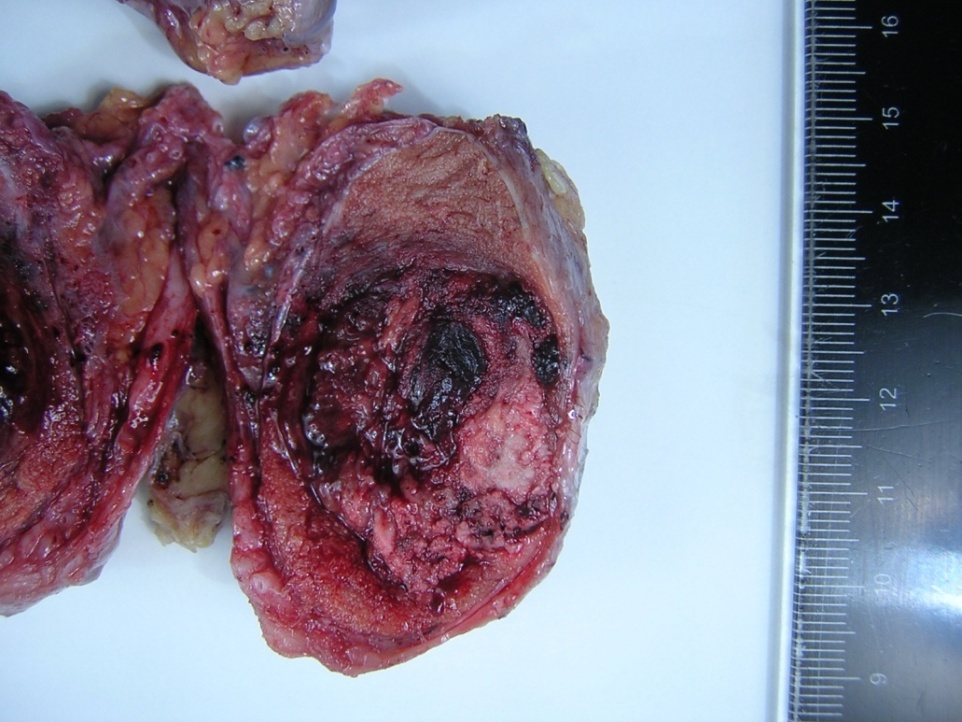 CORIOCARCINOMA  Histología
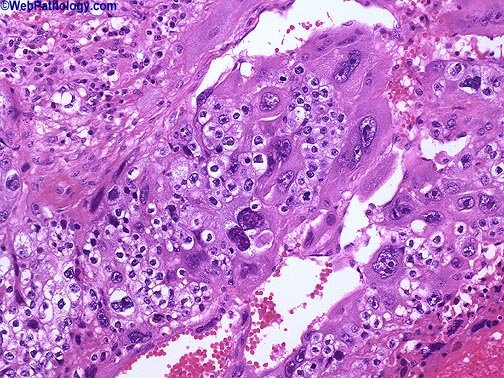 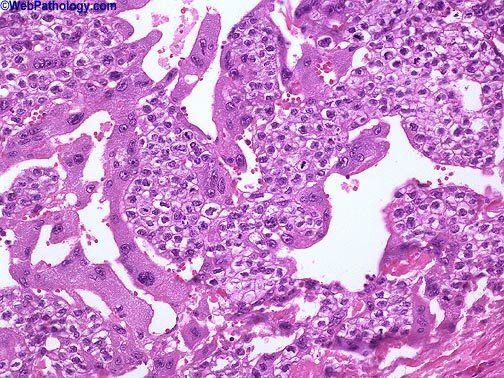 [Speaker Notes: This image shows admixture of polygonal cells with clear cytoplasm (cytotrophoblast y trofoblasto intermedio) and large multinucleated cells with smudged nuclear chromatin (syncytiotrophoblast).   
Cytotrophoblastic cells may be arranged in sheets or villous-like architecture in a hemorrhagic background
In classic cases of choriocarcinoma, syncytiotrophoblasts form a “cap” around clusters of cytotrophoblasts in an attempt to mimic the architecture of immature placental villi.]
TERATOMAS
Elementos de ectodermo, endodermo y mesodermo
Segunda neoplasia más frecuente en niños
Forma pura
Siempre benignos (no metastizan)

En adultos:
Puros muy infrecuentes (3%).
Componente de tumor germinal mixto
Presente en más del 50% de los tumores germinales mixtos
Riesgo metástasis (incluso los maduros)
[Speaker Notes: En niños primero es el saco vitelino
En adultos mayor riesgo Mx porque teratoma deriva de IGCNU, con neoplasias intermedias invasivas…lo que da potencial Mx. Por lo tanto todos los teratomas son “malignos”…no puiede ser considerado benigno.
Componentes no seminomatosos pueden convertirse en teratoma en el sitio de Mx (lo que explica que teratoma maduro mMx como teratoma maduro)]
Tumores  testiculares
Teratomas con transformación maligna de tipo somático :

Sarcomas (rabdomiosarcoma)
Carcinomas (escamoso-adenoCA)
Otros (PNET)
TERATOMAS: Macroscopía
Heterogéneo con áreas sólidas y quísticas de contenido mucoideo o grumoso.
Areas cerebriformes y hemorragia : componente inmaduro
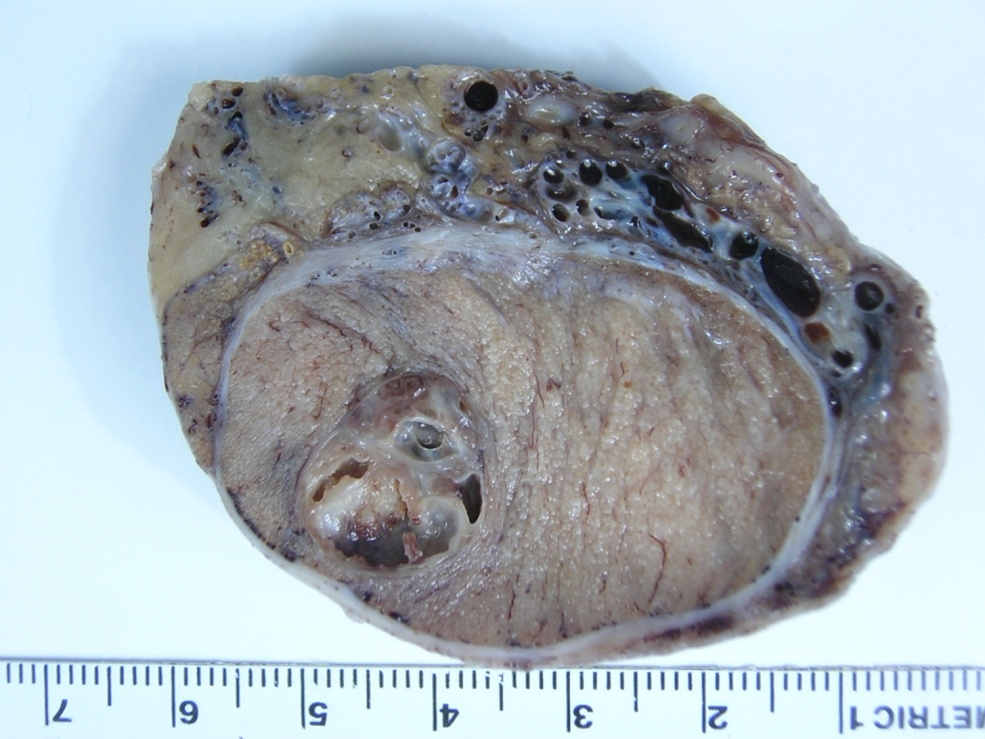 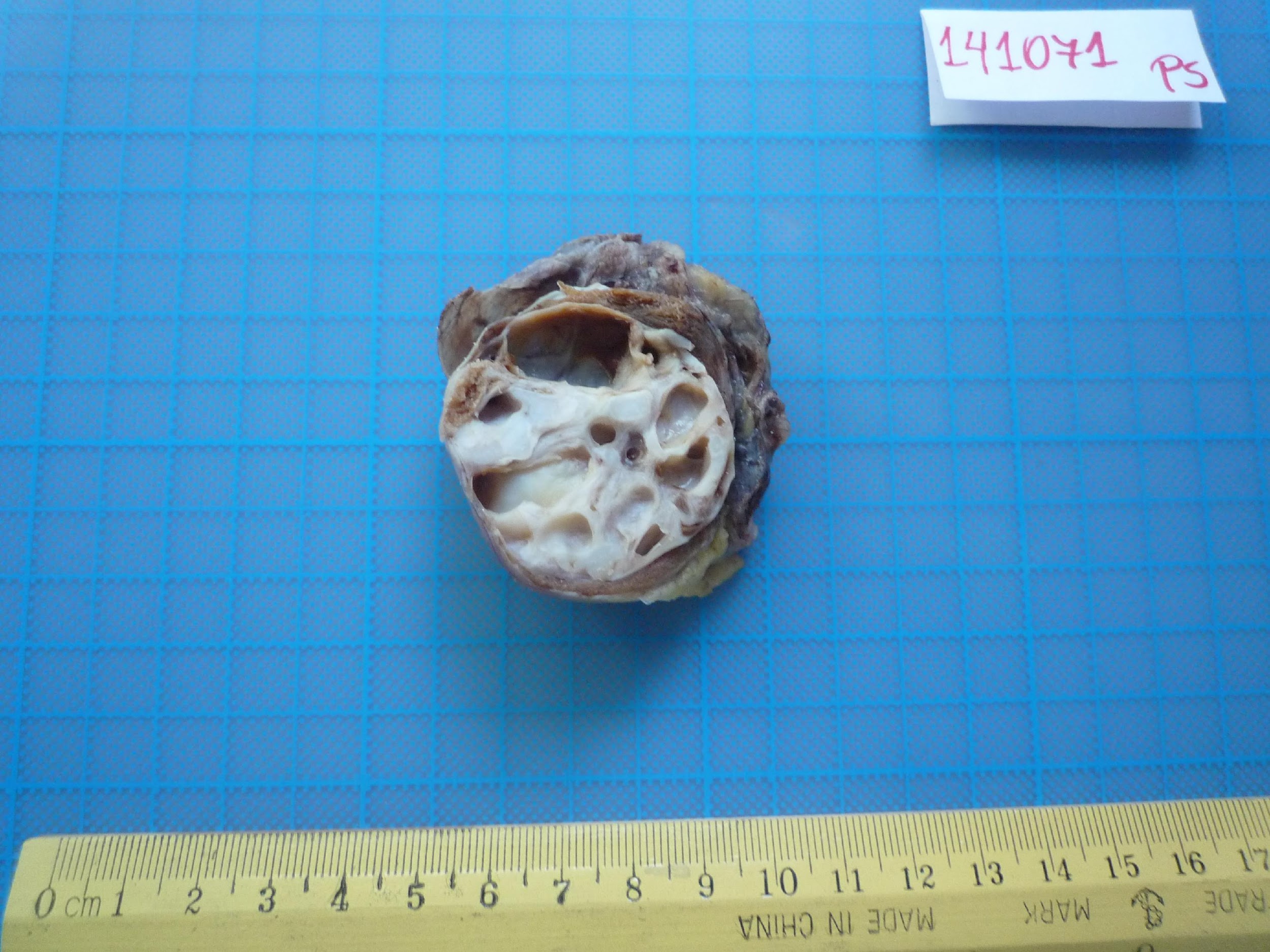 TERATOMAS: Histología
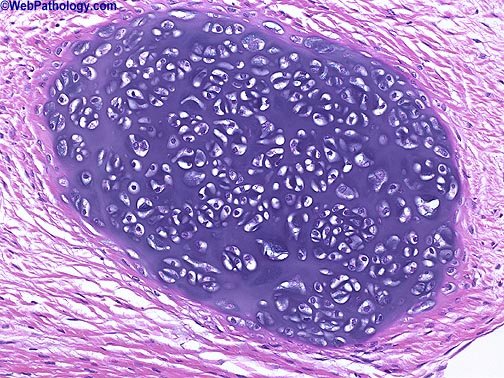 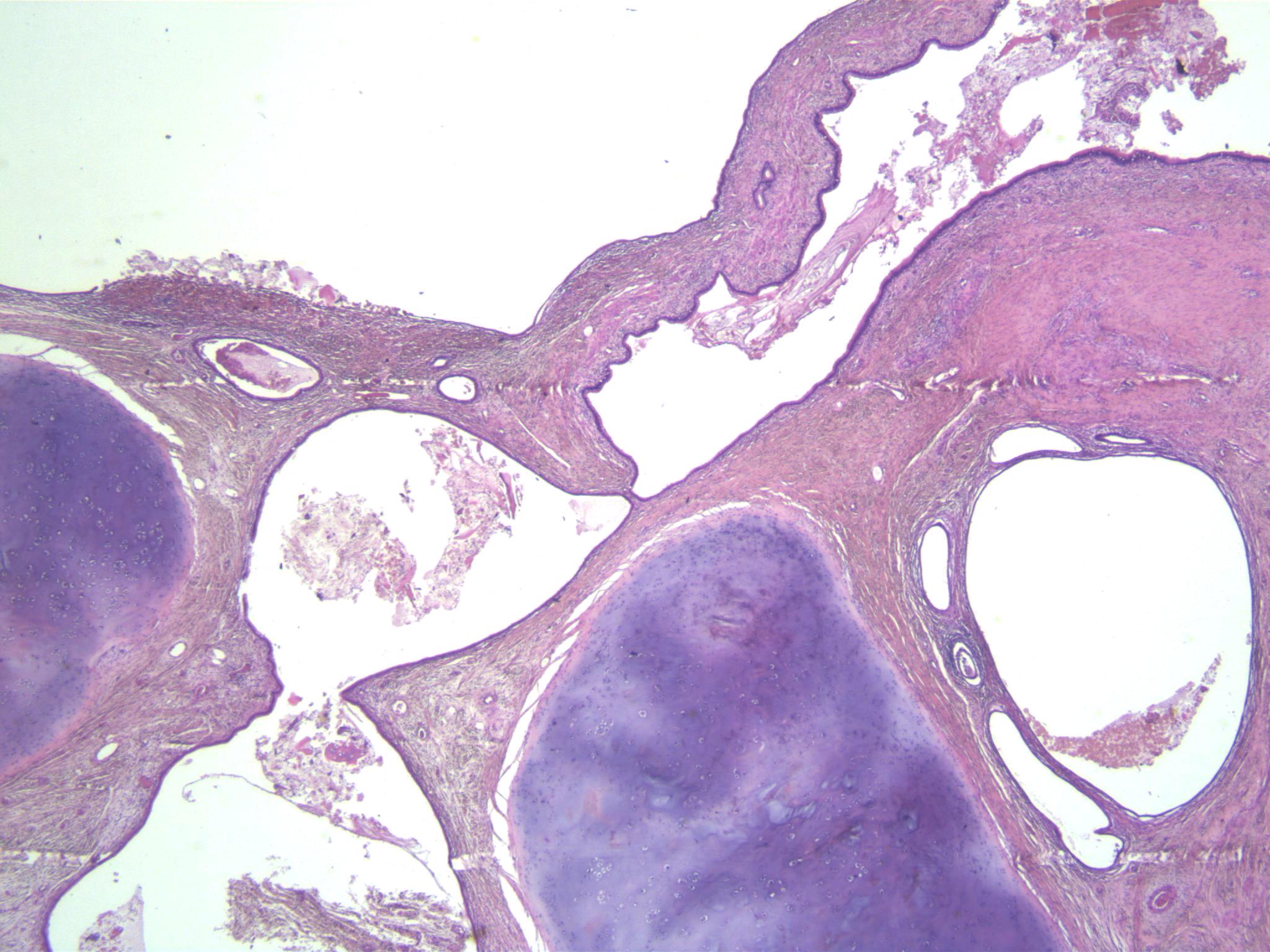 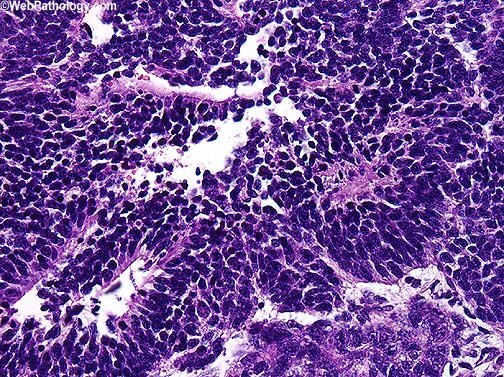 [Speaker Notes: Abajo inmaduro:
Der: This immature teratoma contains primitive neuroepithelium consisting of small hyperchromatic cells arranged in rosettes.
Izq: Islands of small hyperchromatic cells (blastema) are surrounded by myxomatous stroma and primitive glands]
Quiste dermoide y epidermoide
Variantes de teratoma de tipo pre-puberal.
Benignos.
Compuestos por epitelio de tipo epidermis con o sin anexos cutáneos.
No asociado a NGIT.
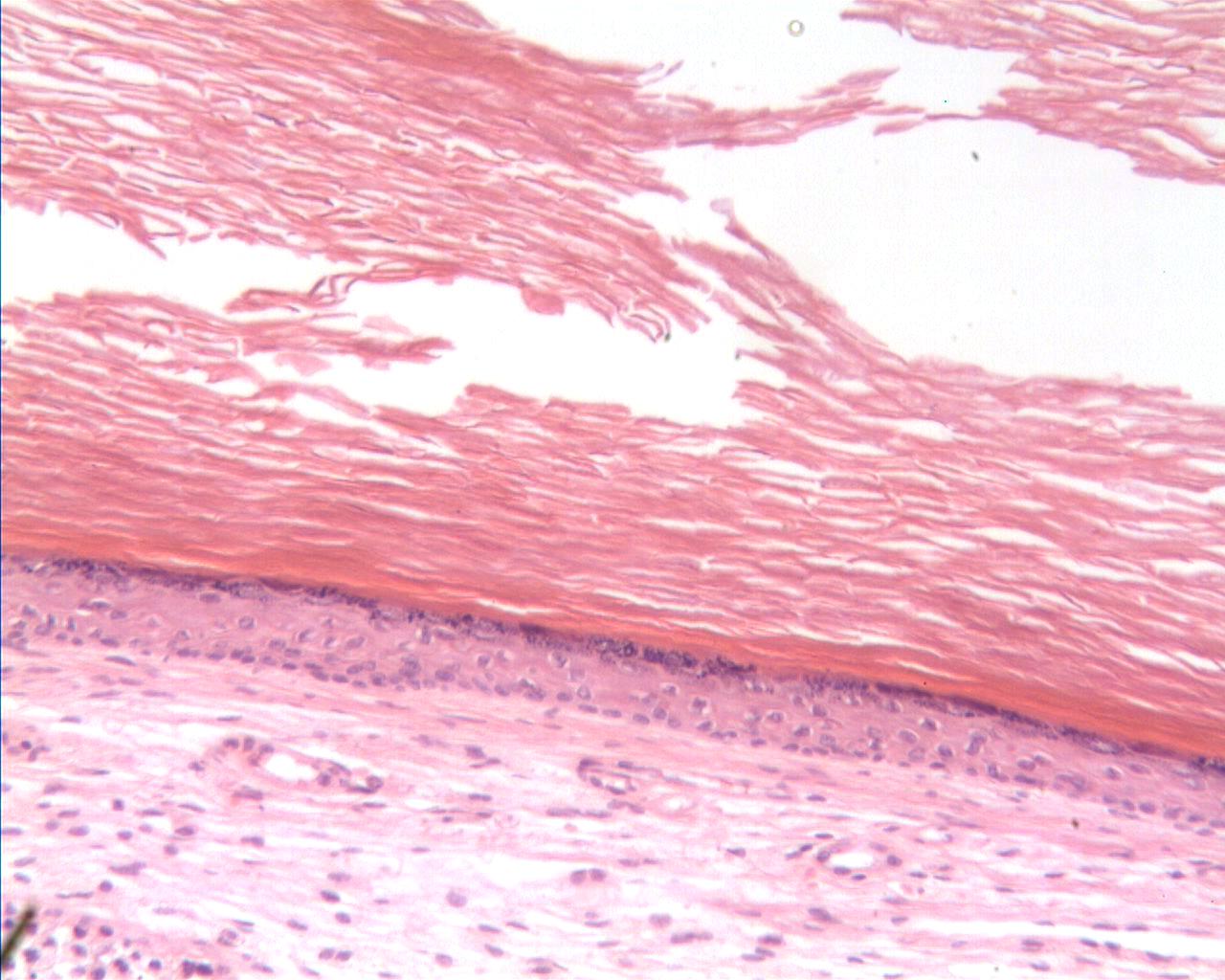 Quiste dermoide
TUMORES QUEMADOS O CON REGRESIÓN ESPONTÁNEA
Tumor 1° ha sufrido necrosis y fibrosis
Más común Seminoma y Coriocarcinoma
Cicatriz asociada a IGCNU
Calcificación intratubular
Sólo cicatriz testicular y enfermedad metastásica
Tumores  testiculares
Neoplasias geminales mixtas:

Combinación de varios tipos histológicos

65-70% de casos de tumores no seminomatosos.
Tumores de células de Leydig y de Sertoli
Rango etario amplio (Sertoli 40a)
Usualmente benignos
Tumores de Leydig: pubertad precoz, ginecomastia
Linfoma testicular
Adultos mayores
Poco frecuente
Uni-bilateral
Usulamente de tipo B de células grandes
Linfoma testicular
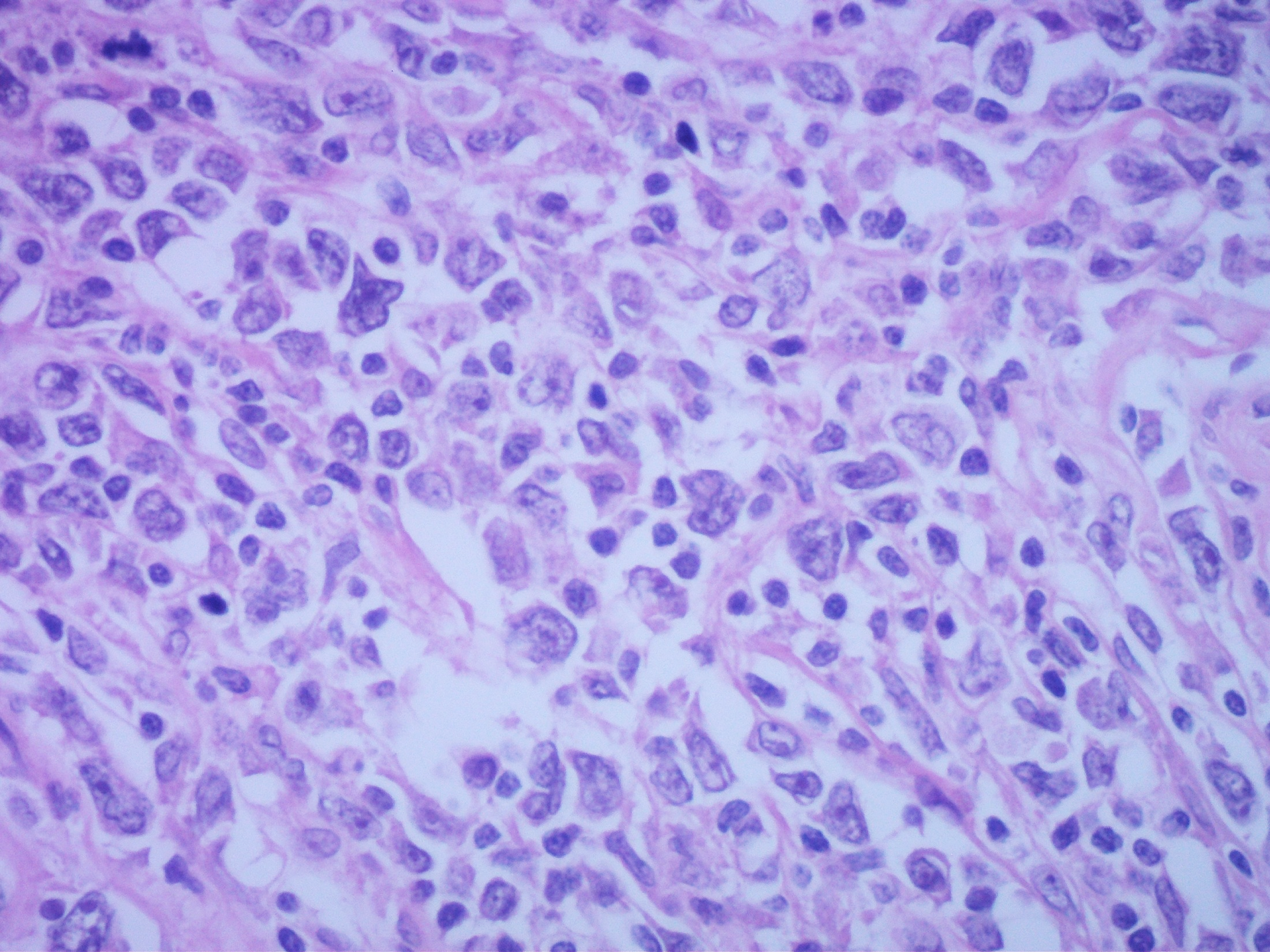 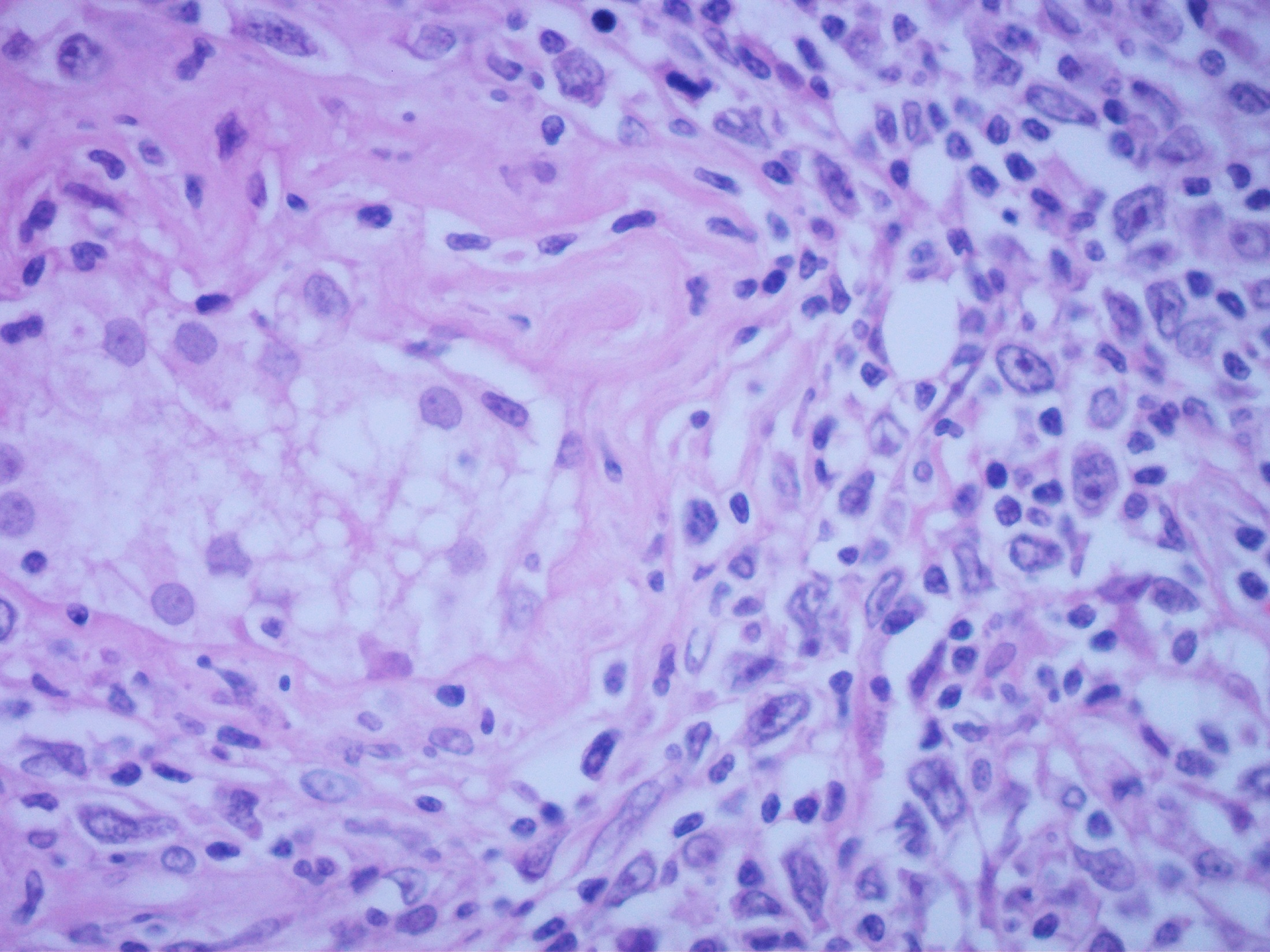 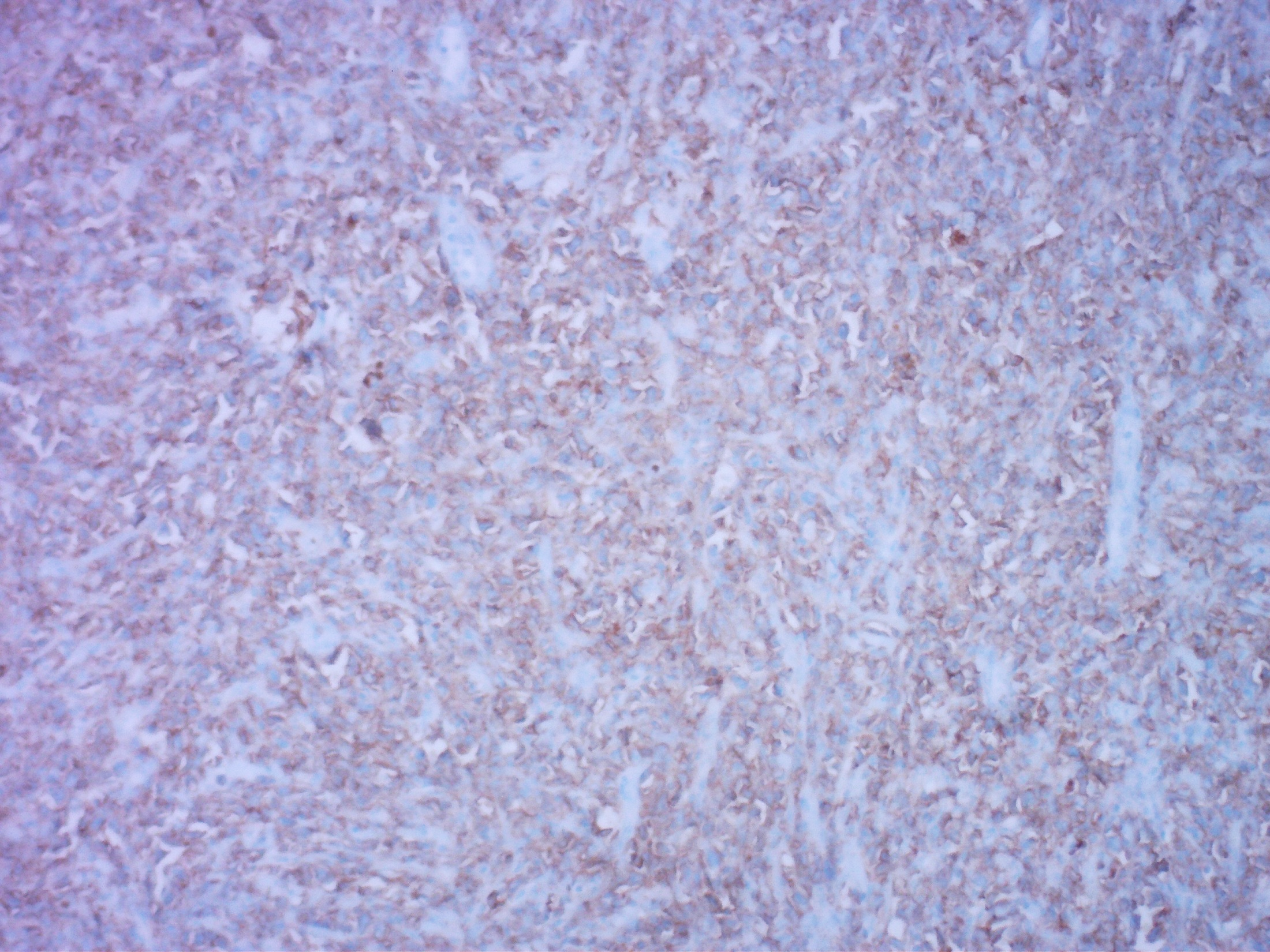 CD20